AMaLDAOr: Why agents should still try to understand the world
Ralf Möller
AI: Science about agents acting in the world(Lat. agere: act)
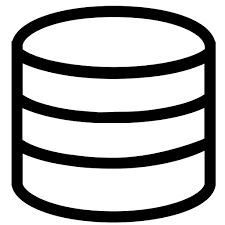 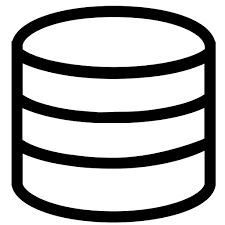 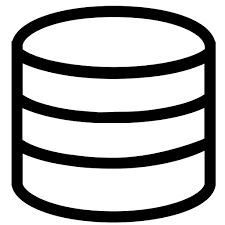 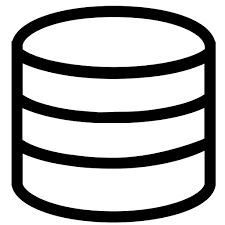 AI as a scienceinvestigates social mechanisms ofagents and humans
Percepts
Perception
Feedback
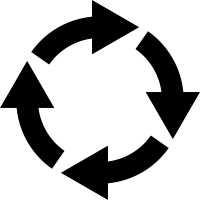 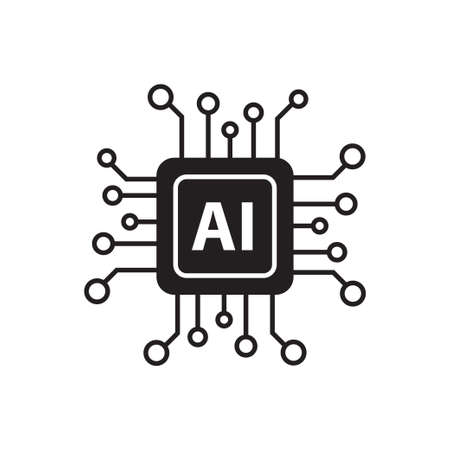 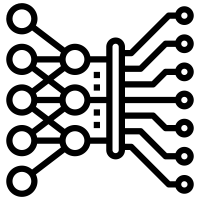 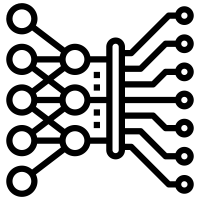 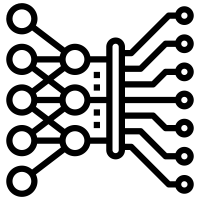 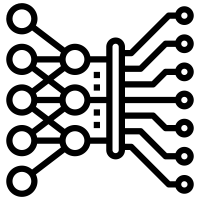 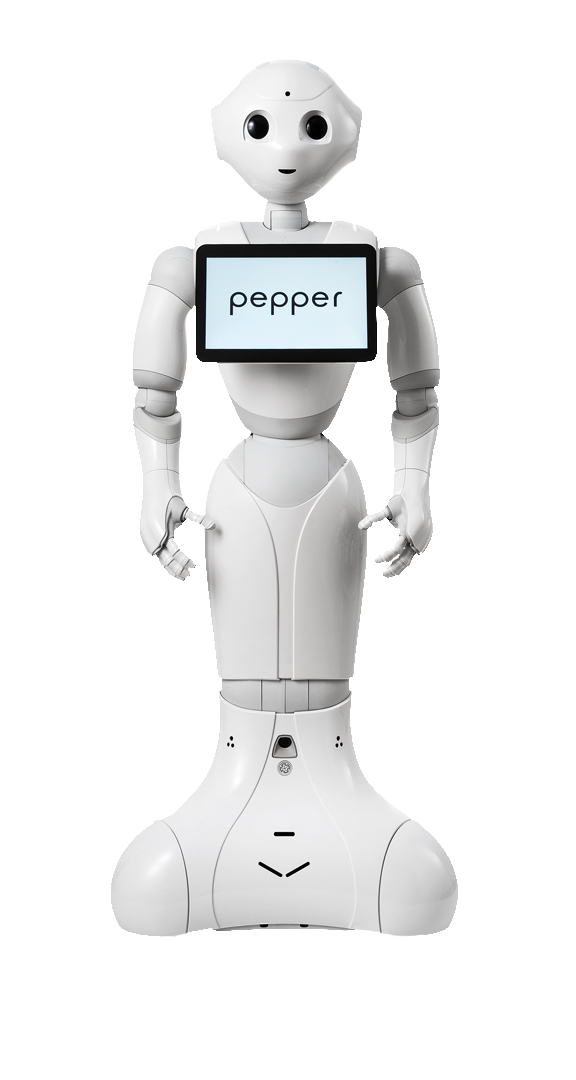 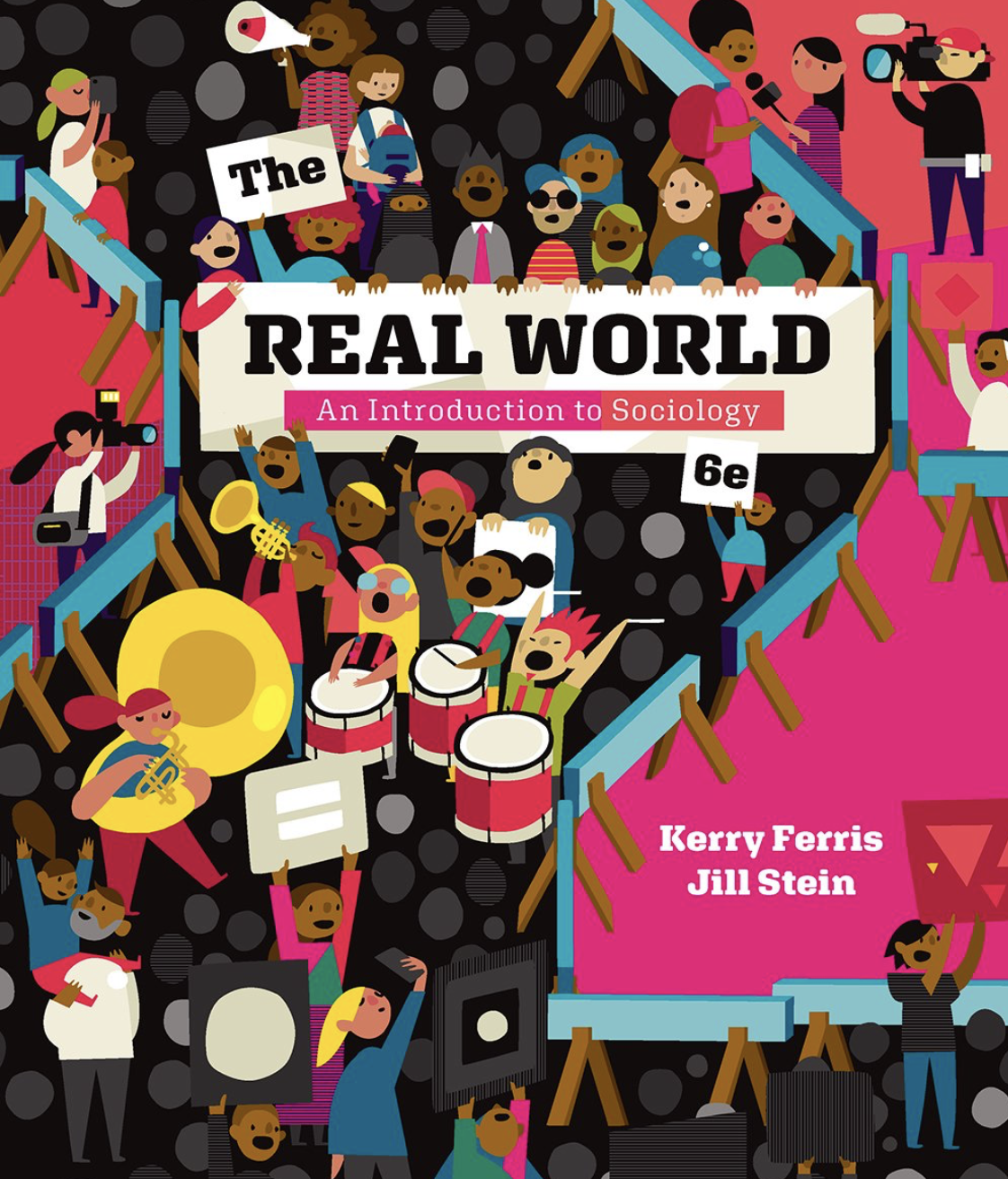 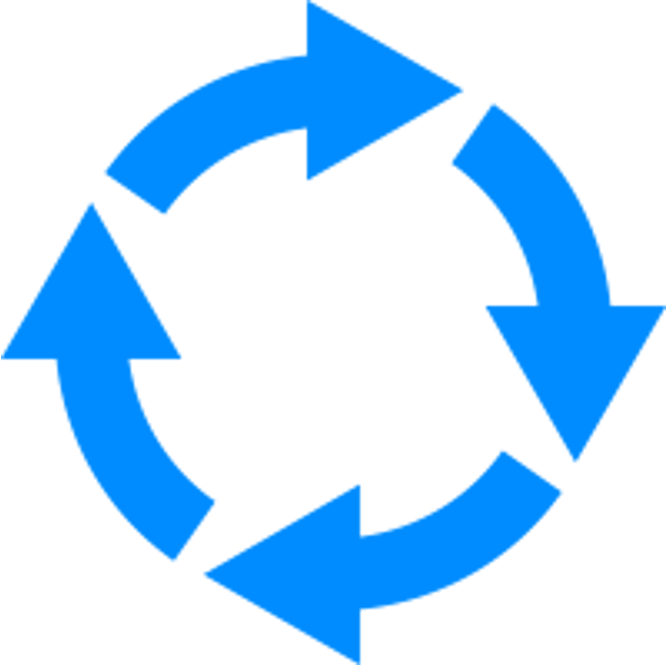 Task Description  Goal
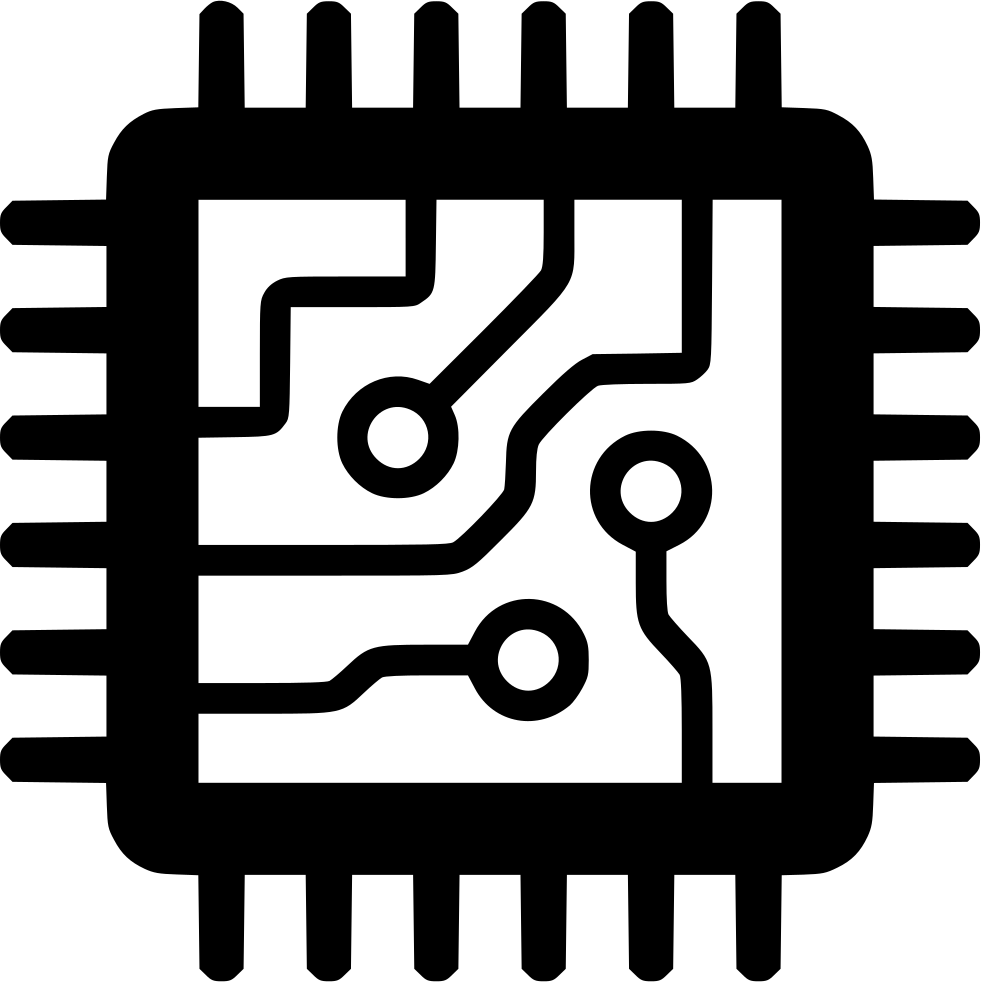 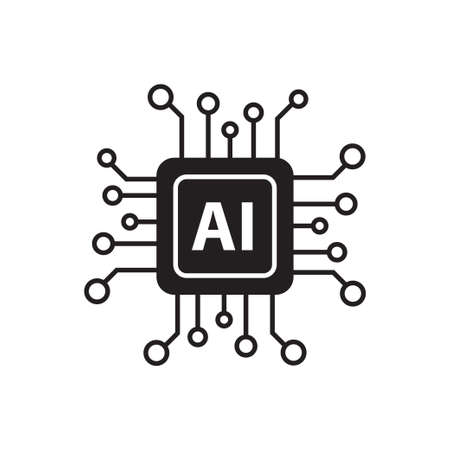 Self reflection
G: “Goals”M: Models
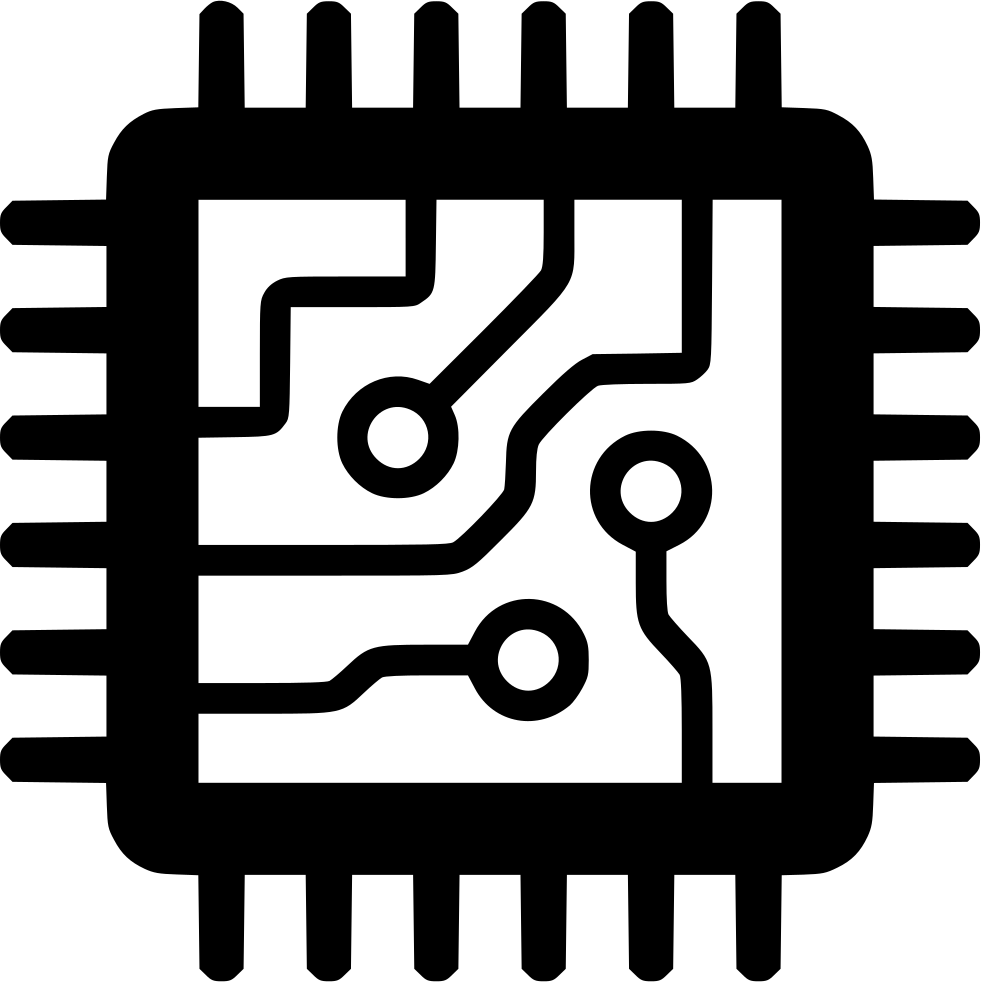 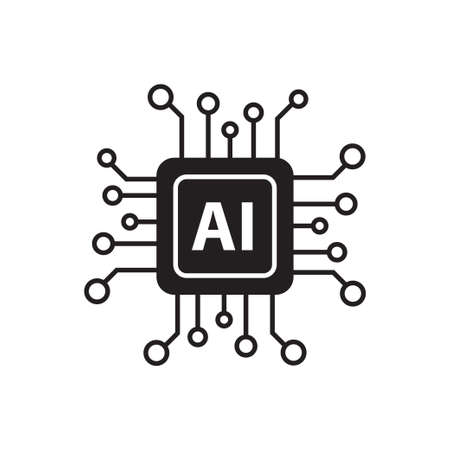 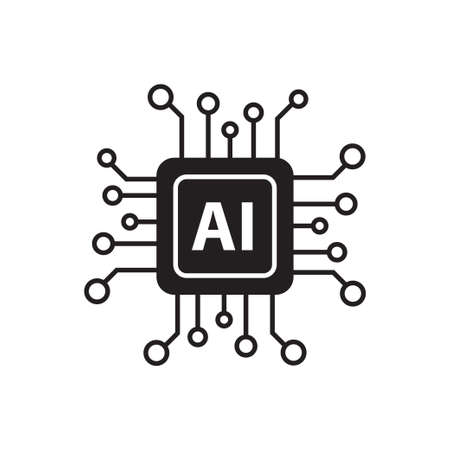 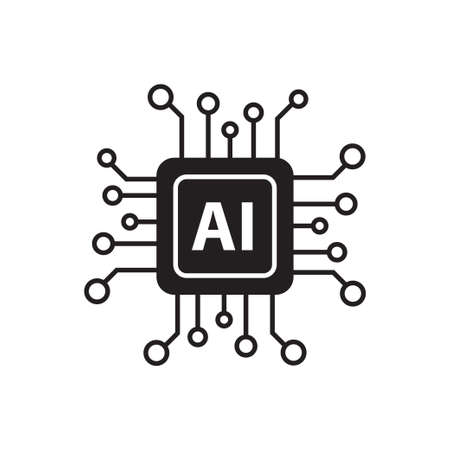 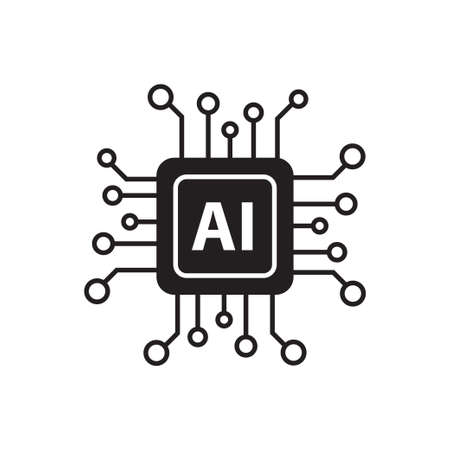 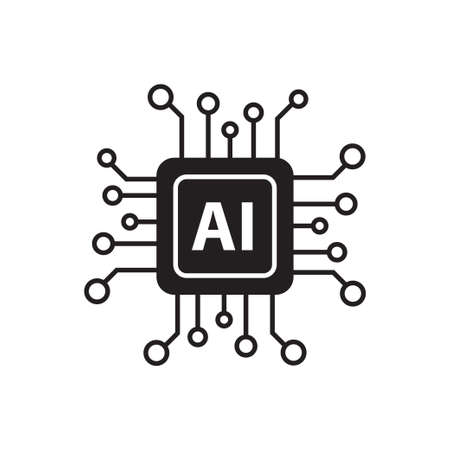 Optimize local success measure (utility)
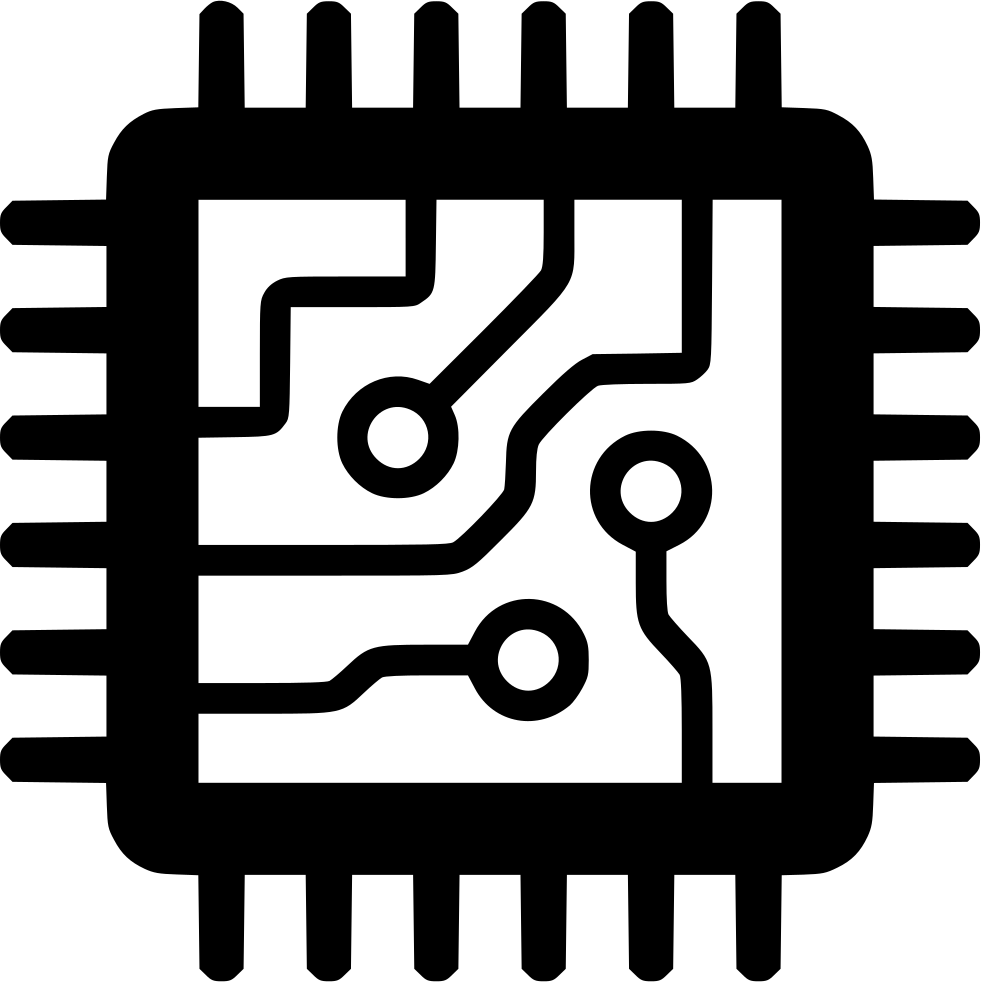 Planningfor explanation
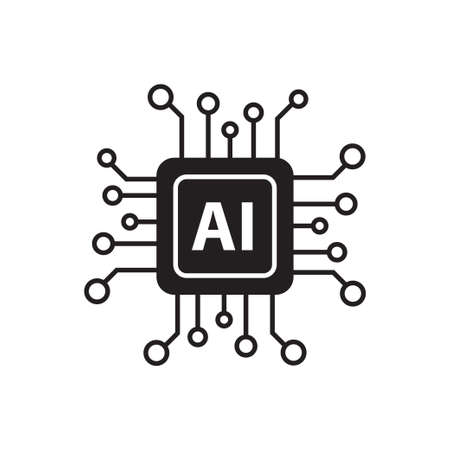 Action Explanation
Action planning
2
Perception & Planning
Rely on GPT-4V for perception?
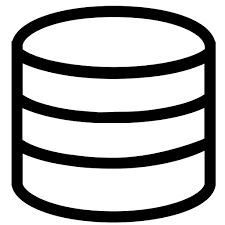 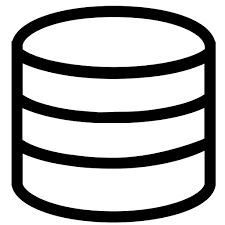 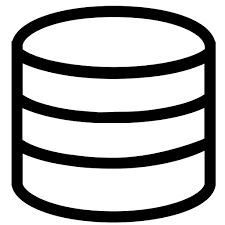 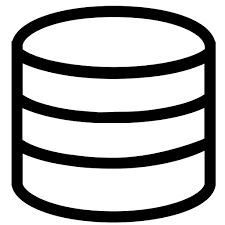 Agents need to learn while running, i.e., it should be able to generate its own training data
Percepts
Perception
Feedback
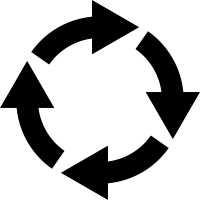 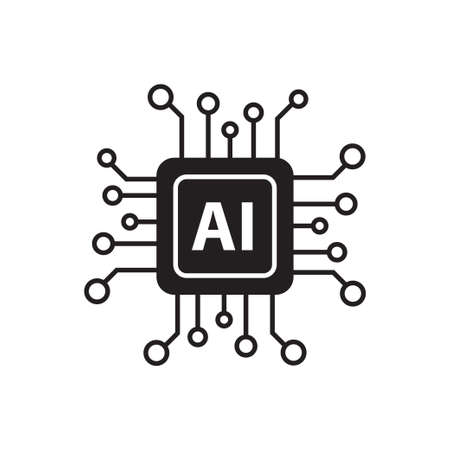 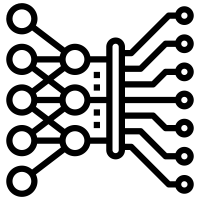 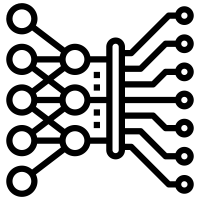 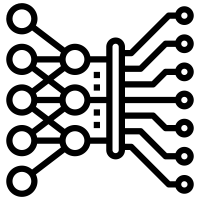 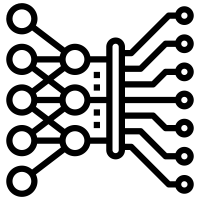 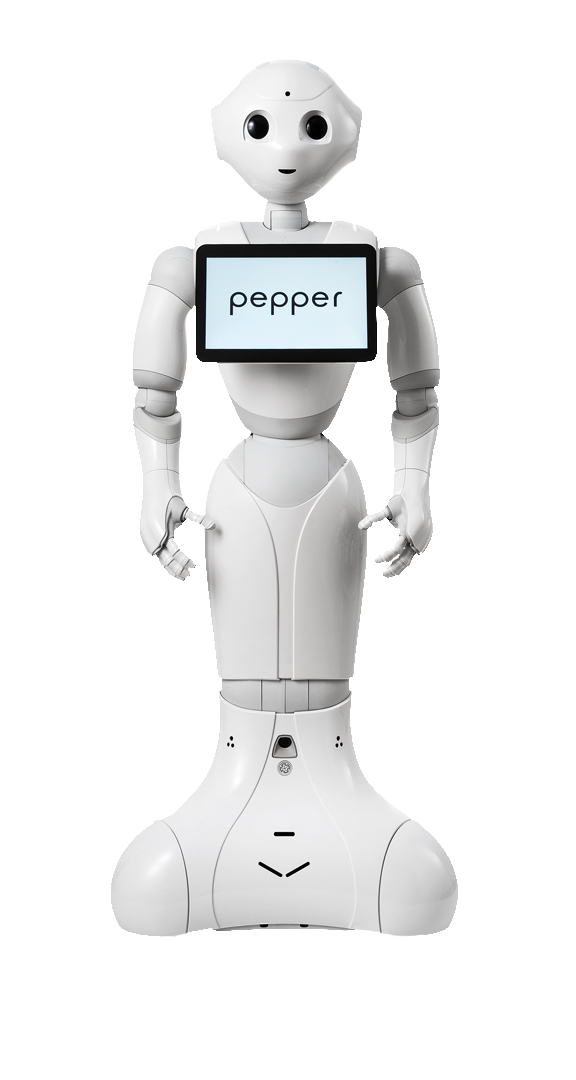 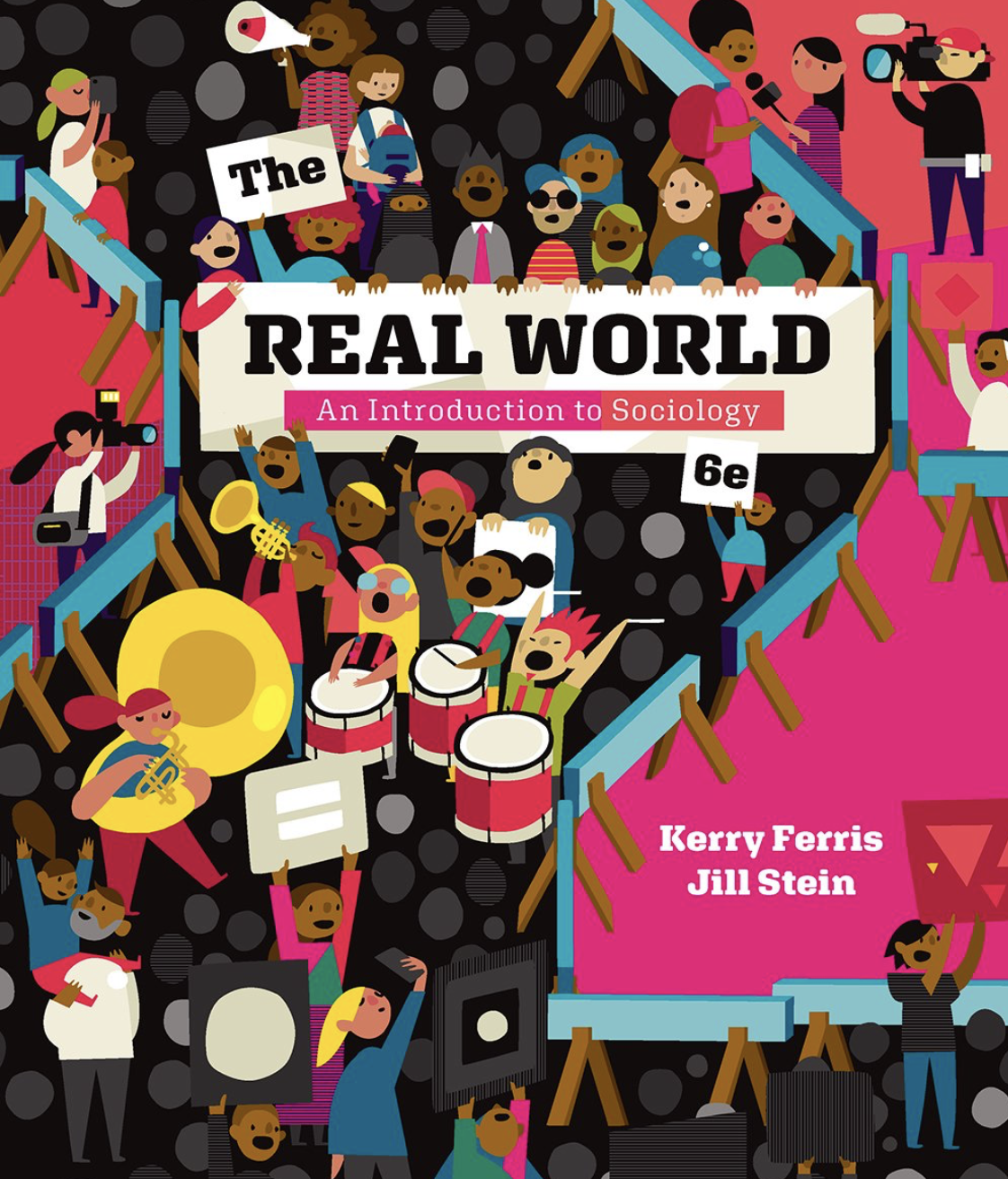 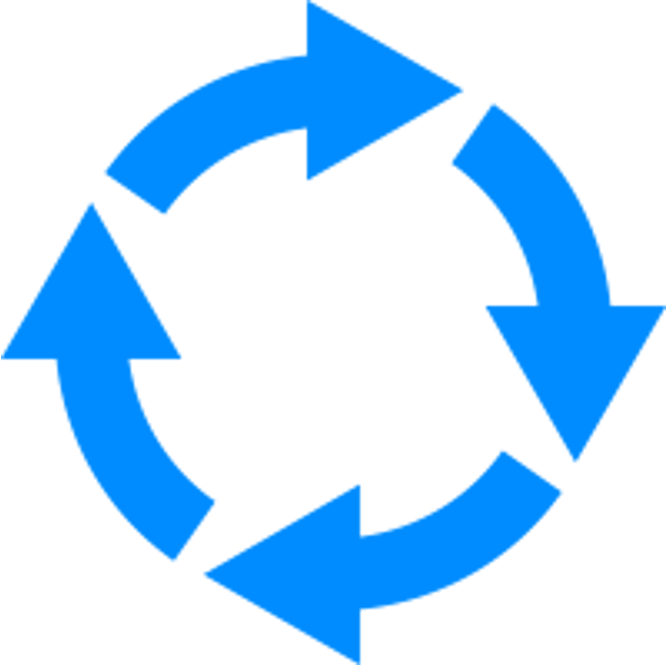 Task Description  Goal
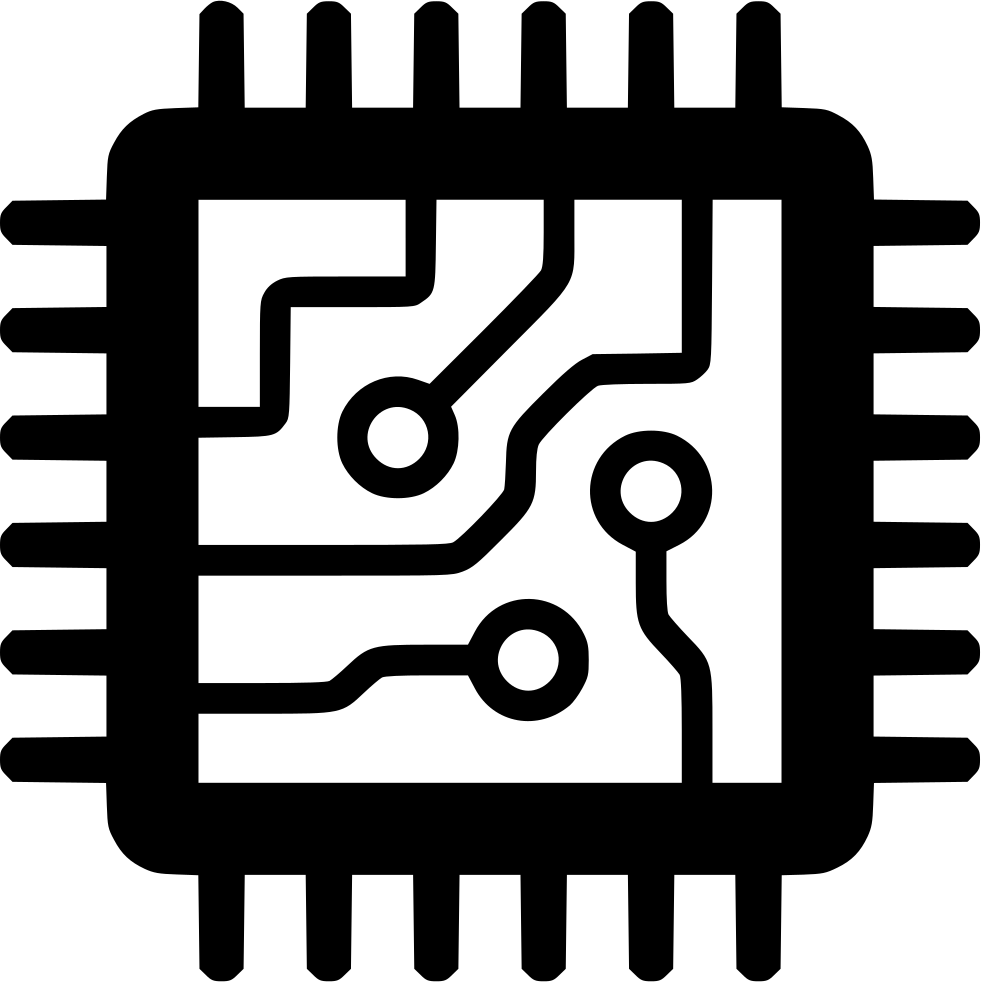 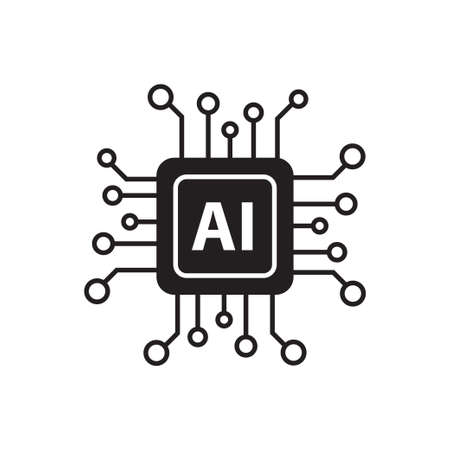 Self reflection
G: “Goals”M: Models
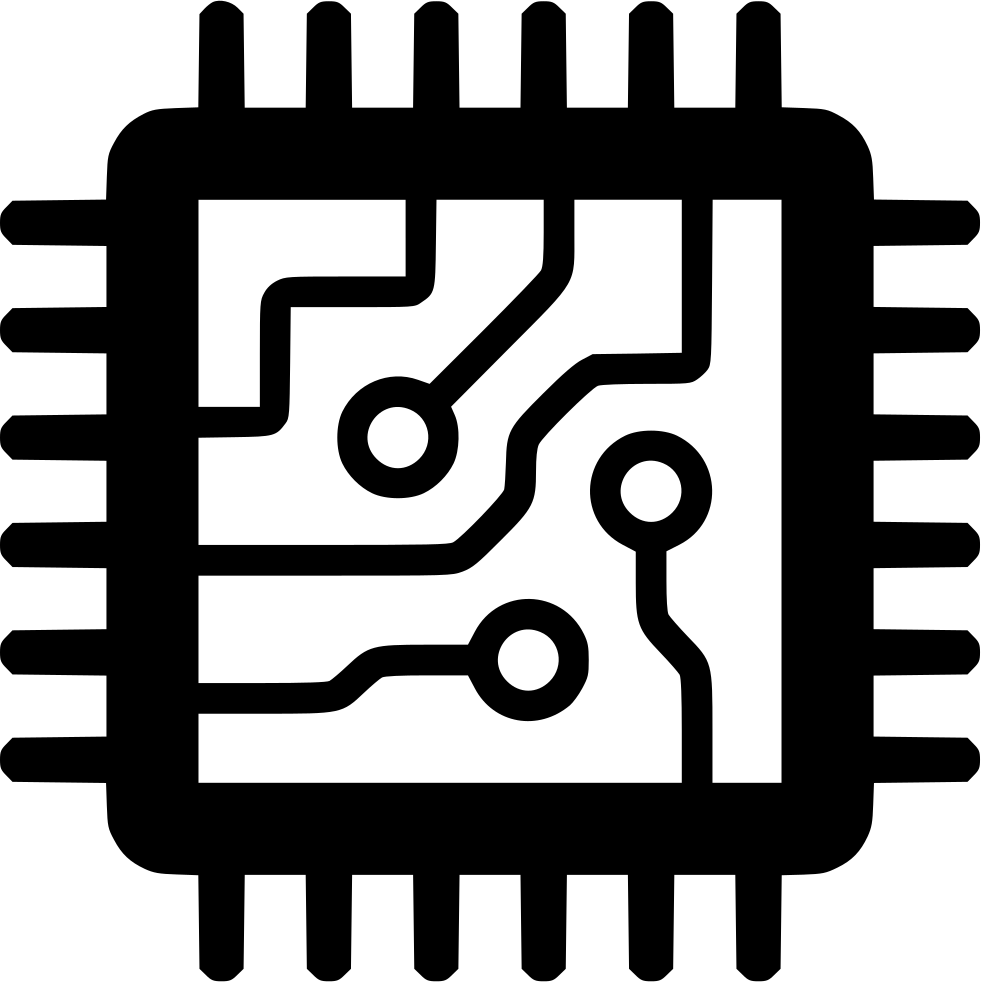 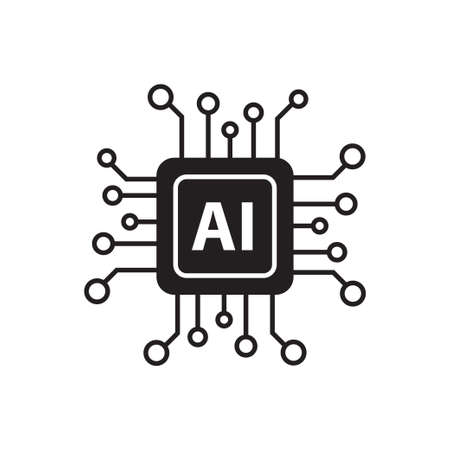 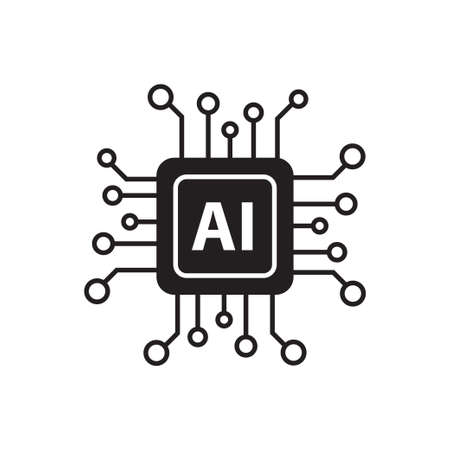 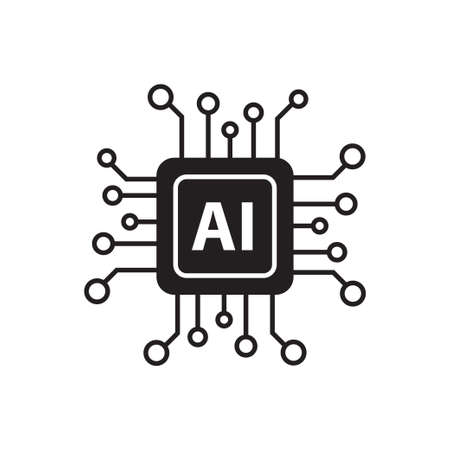 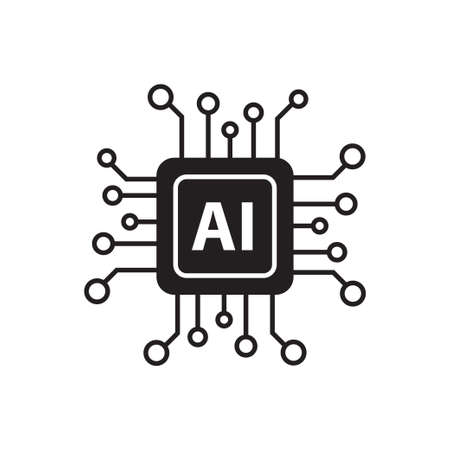 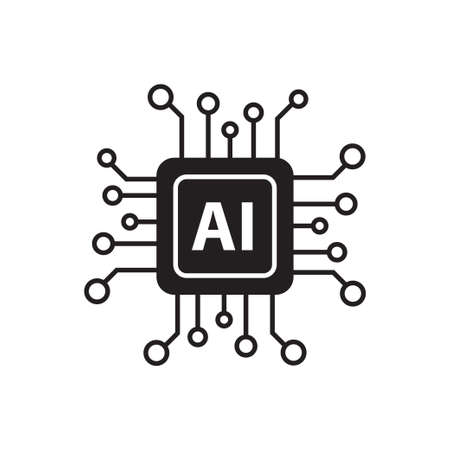 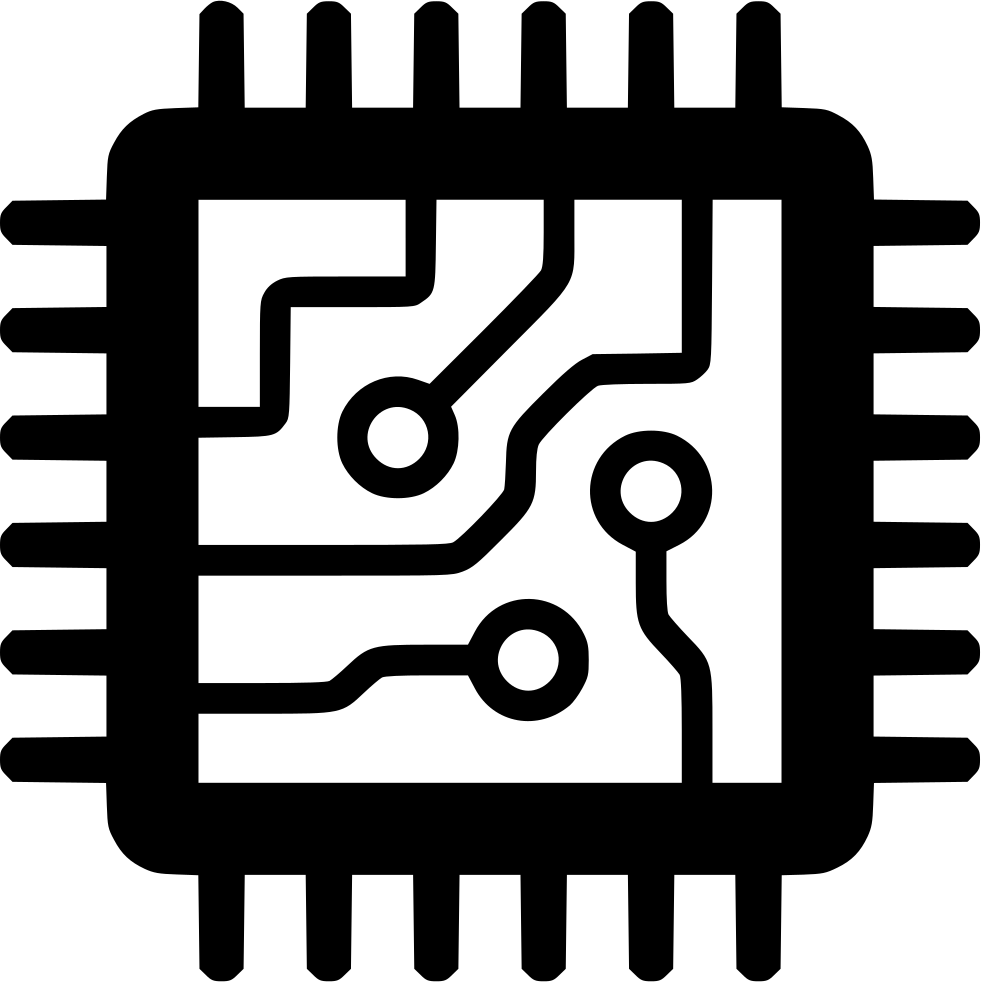 Planningfor explanation
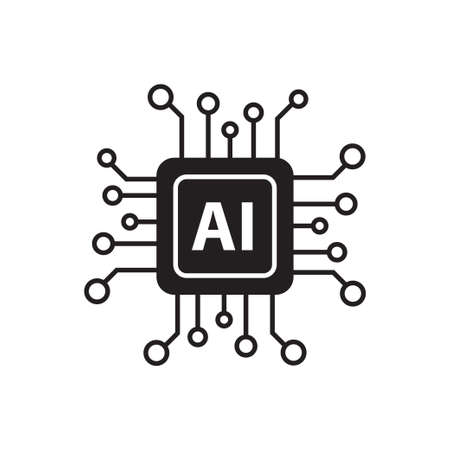 Action Explanation
Action planning
4
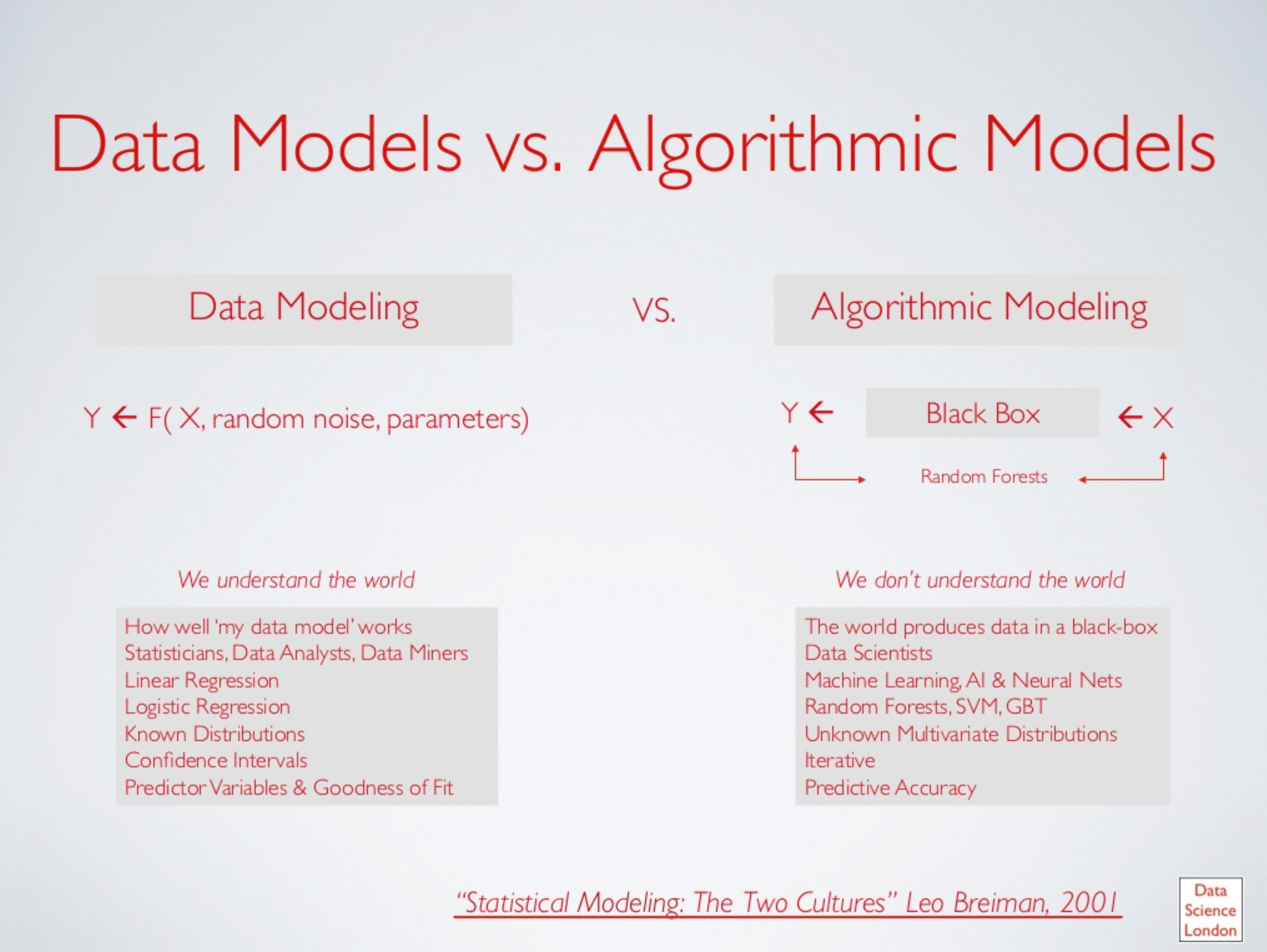 5
Perception: Solving Inverse Problems
Given: 3D-Scene description
Determine position pos of light source?
Guess position
Call render(pos, scene)
Gradientof loss functionbased on outputand expected output(i.e., input)
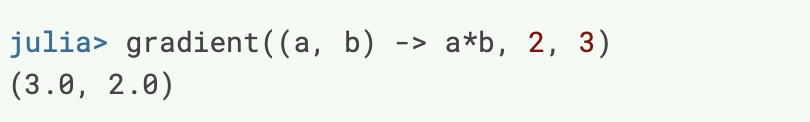 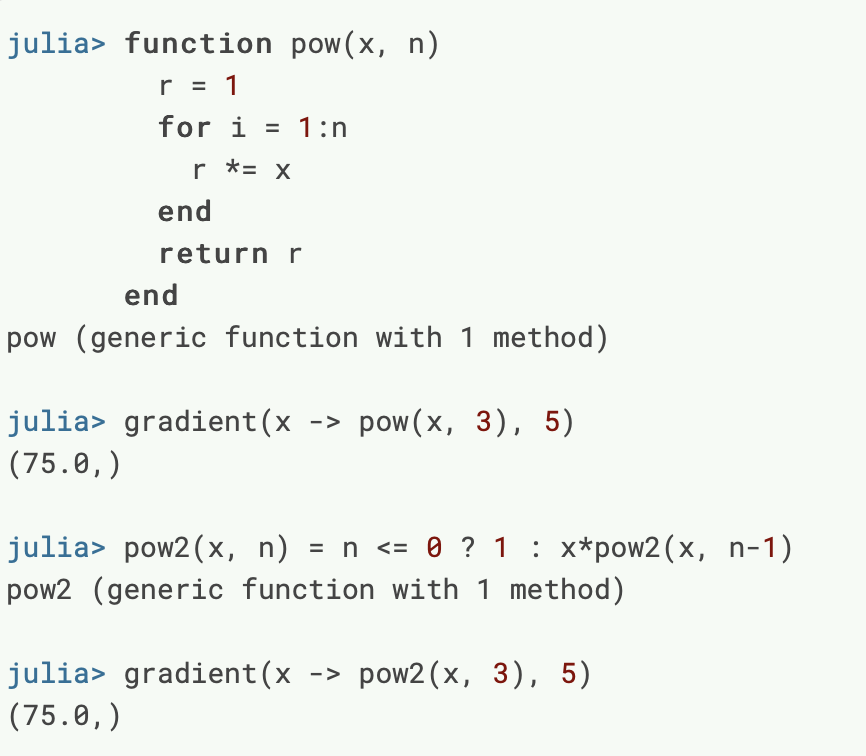 Perception: Solving Inverse Problems
Representation
Guess position and color
Call render((pos, color) ,scene)
Color?
Autoencoder
Can get training data with a model of the world
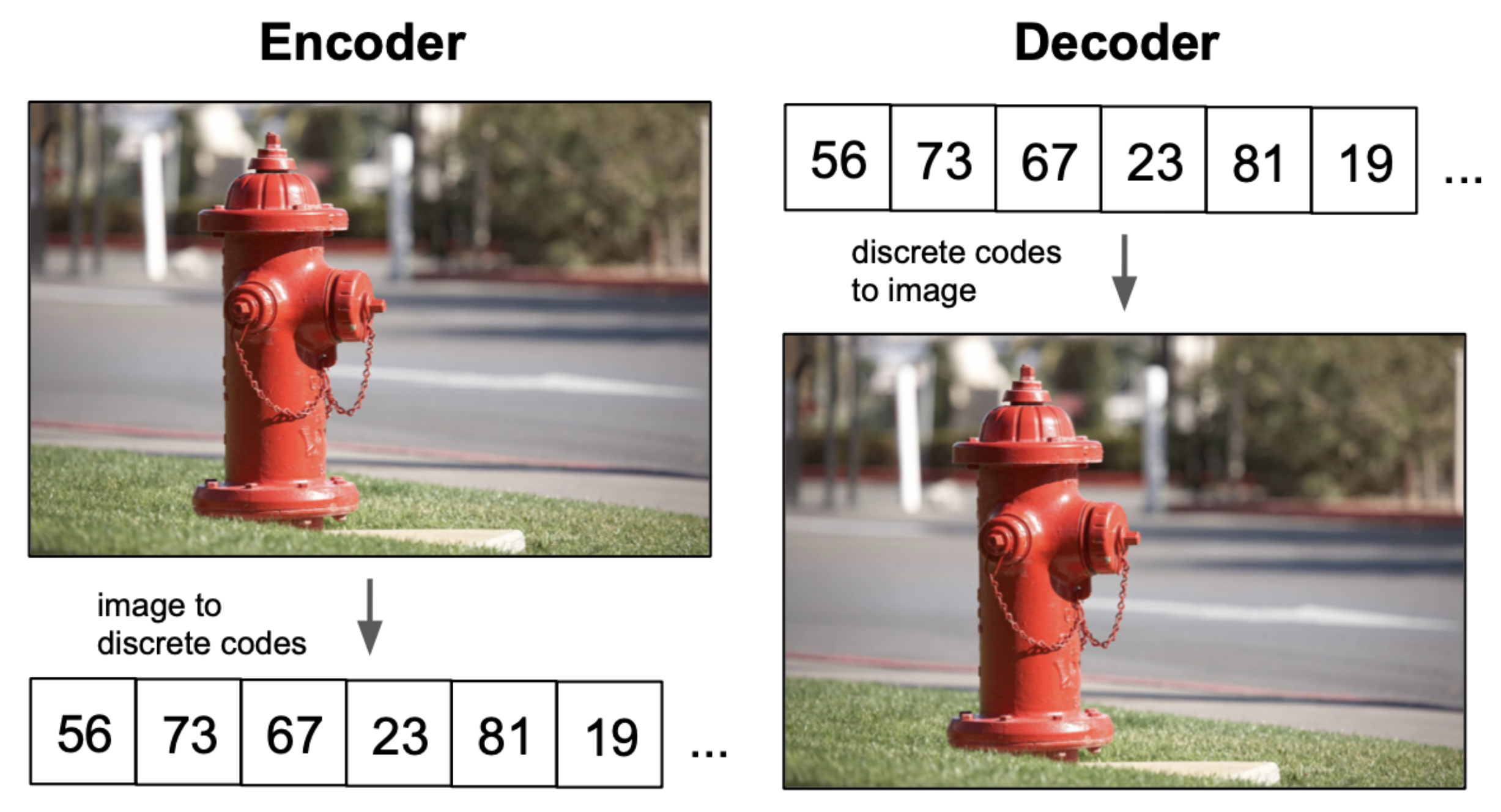 Map data into vector space: Embedding representation
Reconstruction-optimal encoding? Points?Gaussians?
9
Understanding VQ-VAE (DALL-E Explained Pt. 1)). Charlie Snell
Perception & Planning
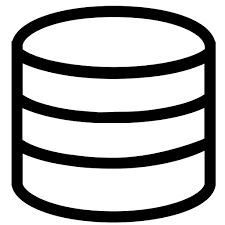 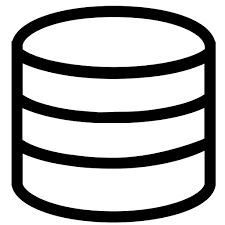 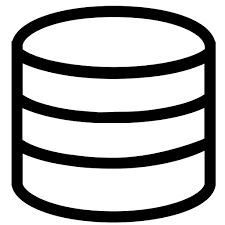 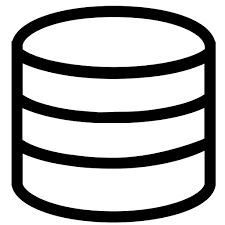 Can get training data with a model of the world
Percepts
Perception
Feedback
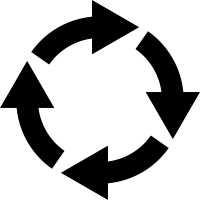 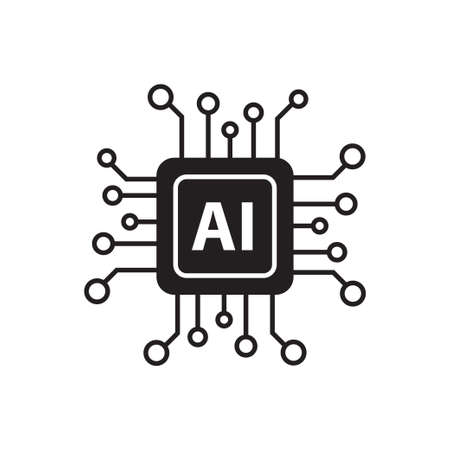 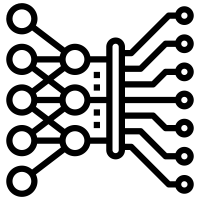 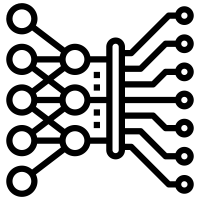 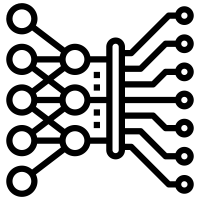 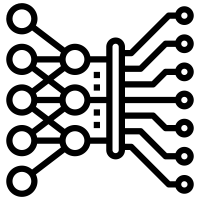 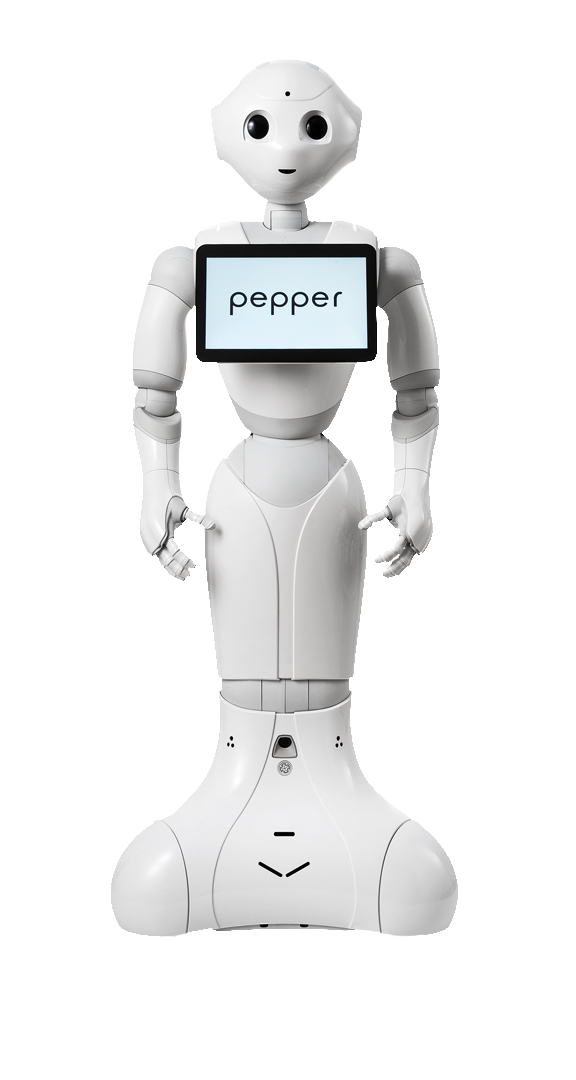 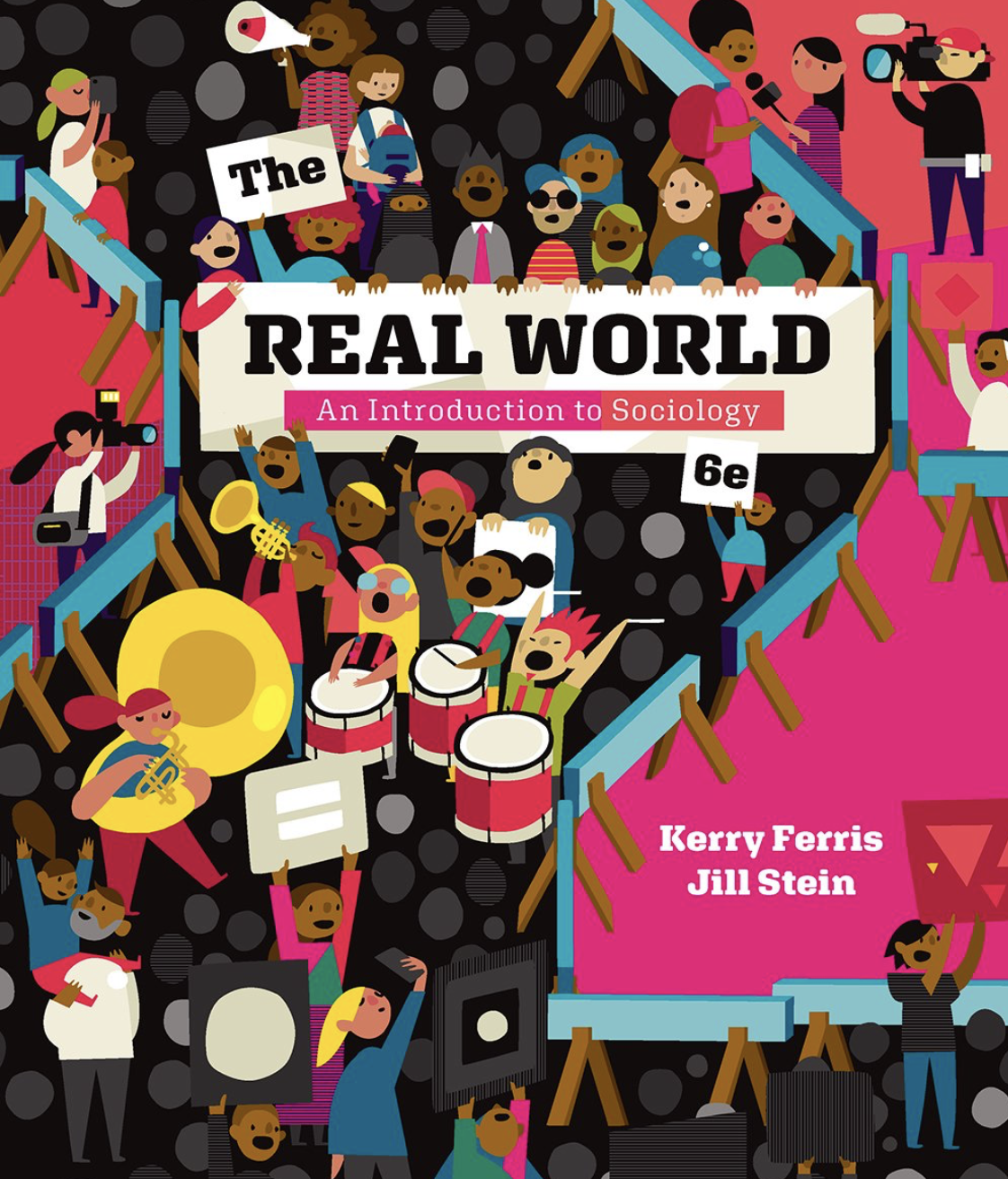 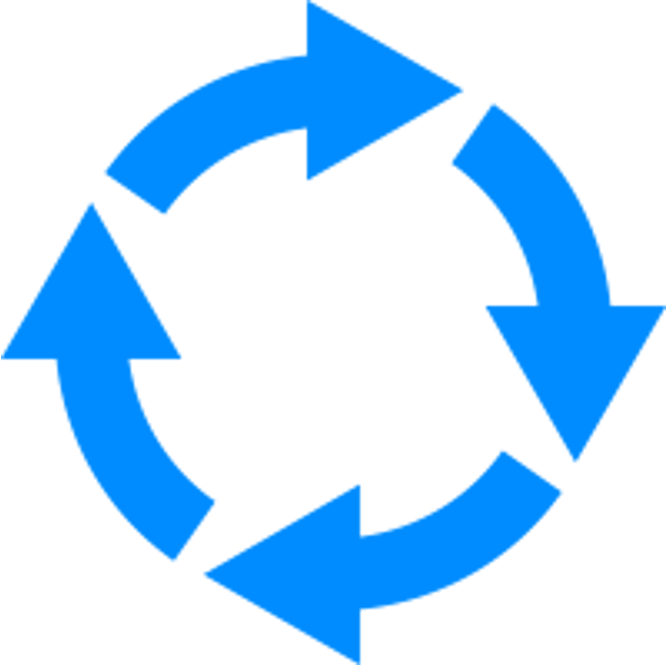 Task Description  Goal
Understanding the world pays back
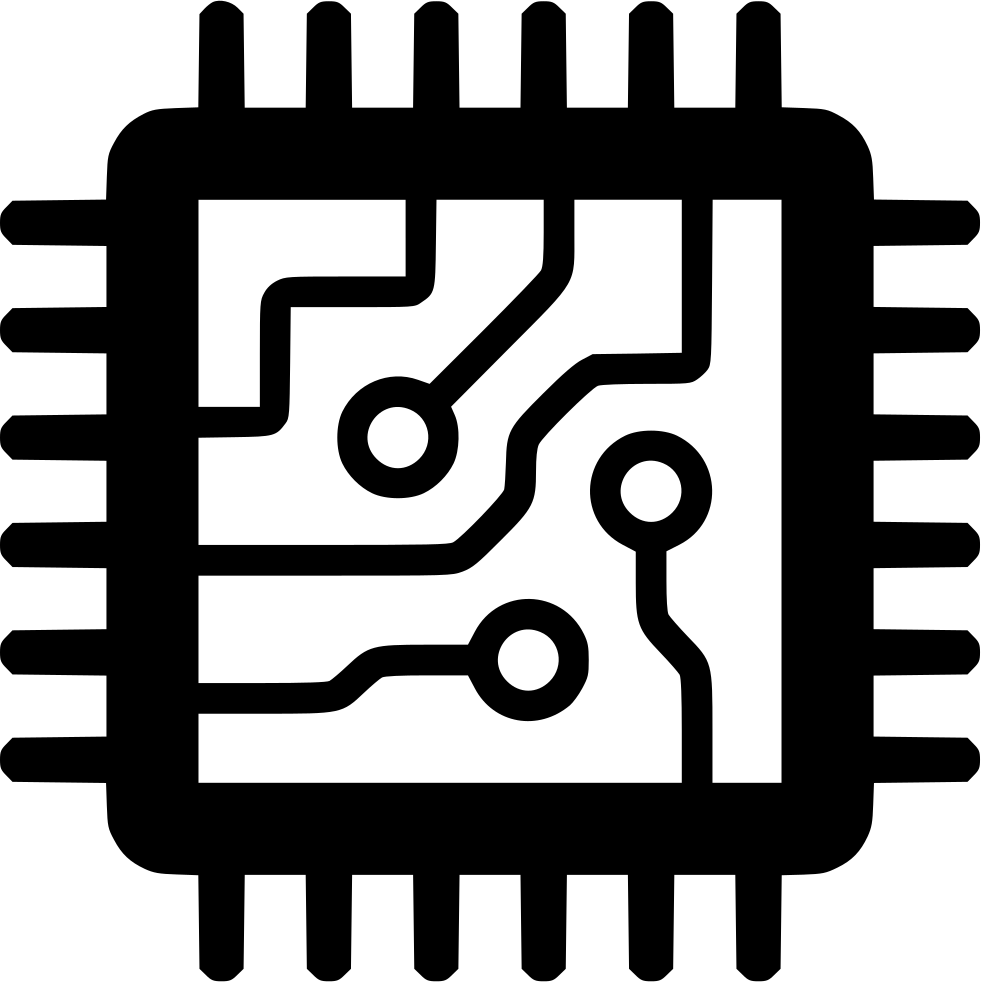 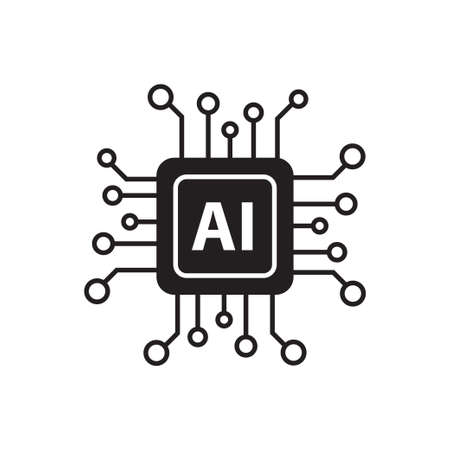 Self reflection
G: “Goals”M: Models
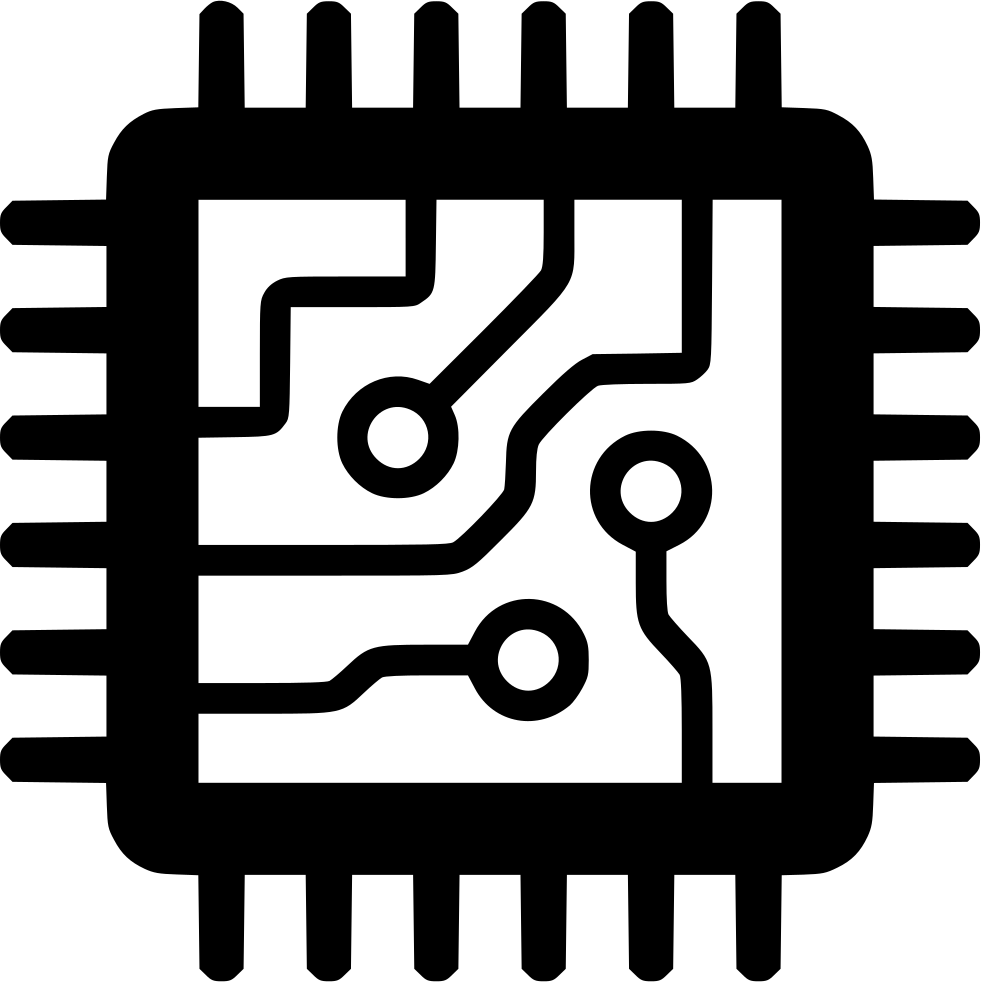 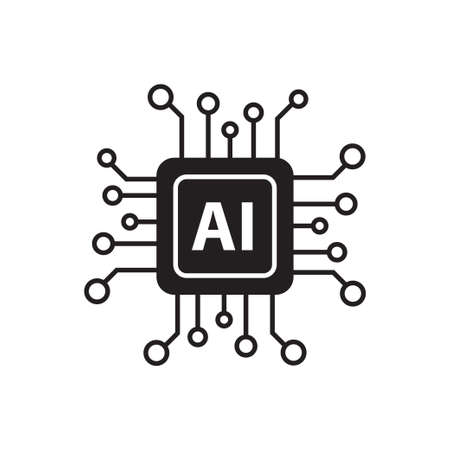 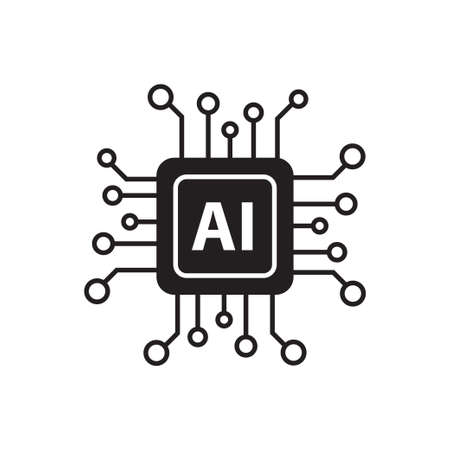 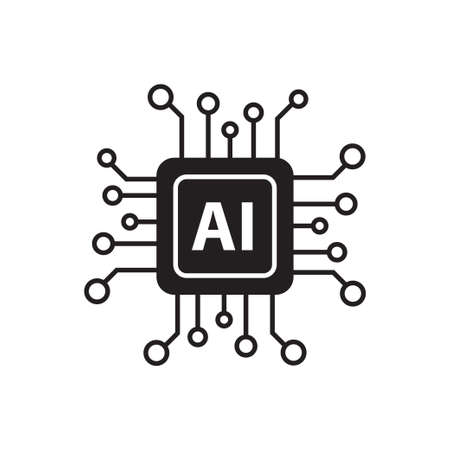 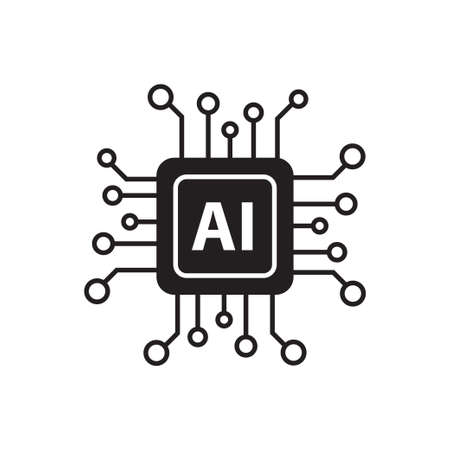 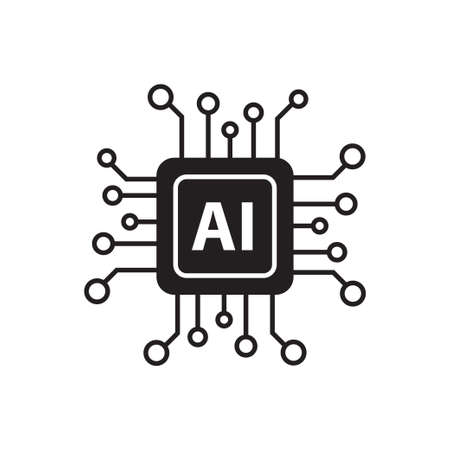 Next
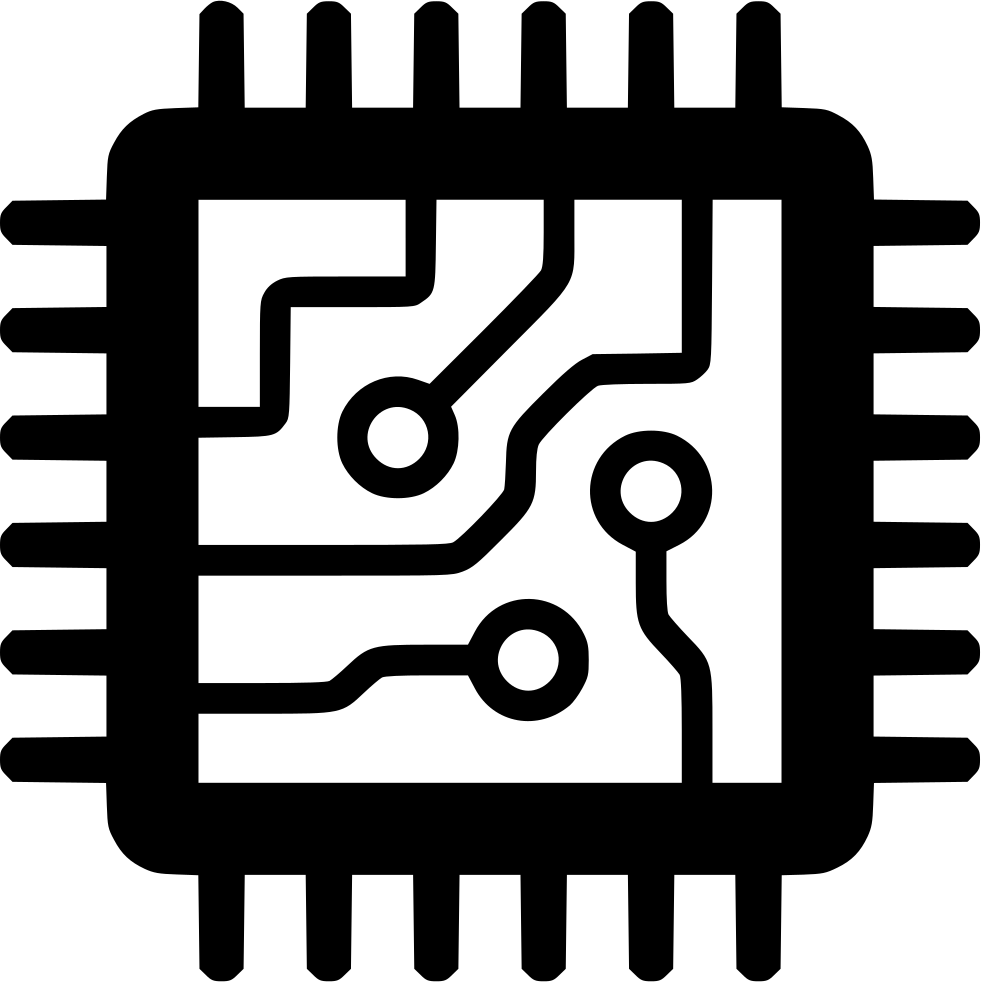 Planningfor explanation
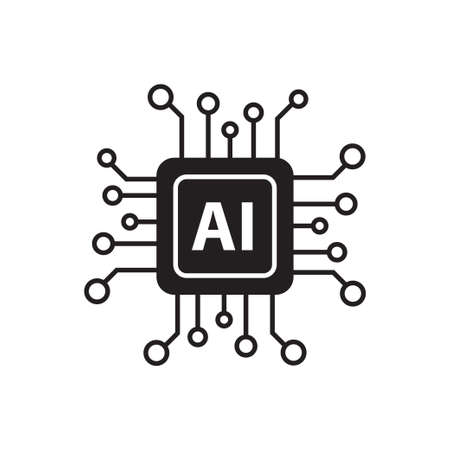 Action Explanation
Action planning
10
Planning as Search
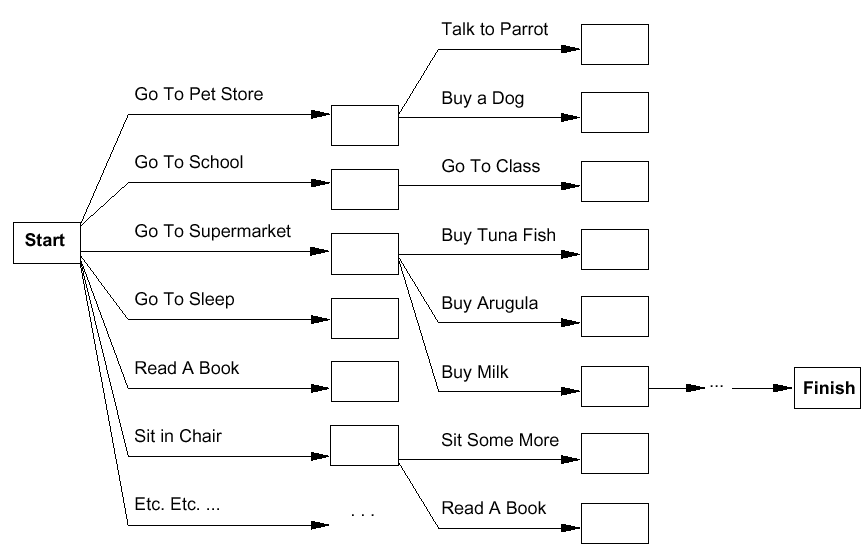 Have milk, bananas, and a drill
11
Bernhard Nebel
Planning Operators
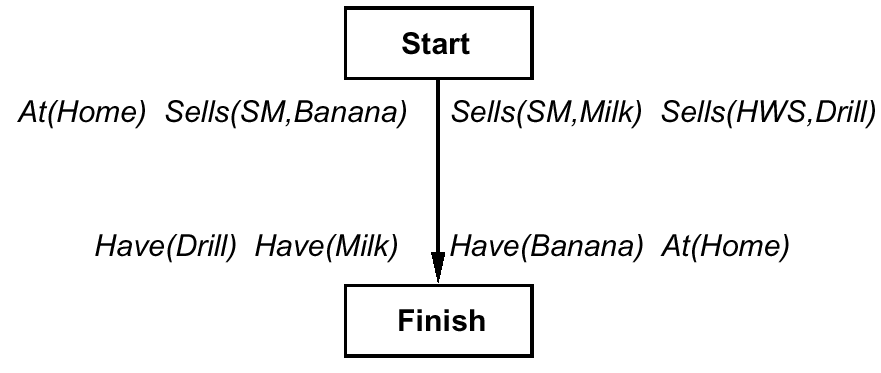 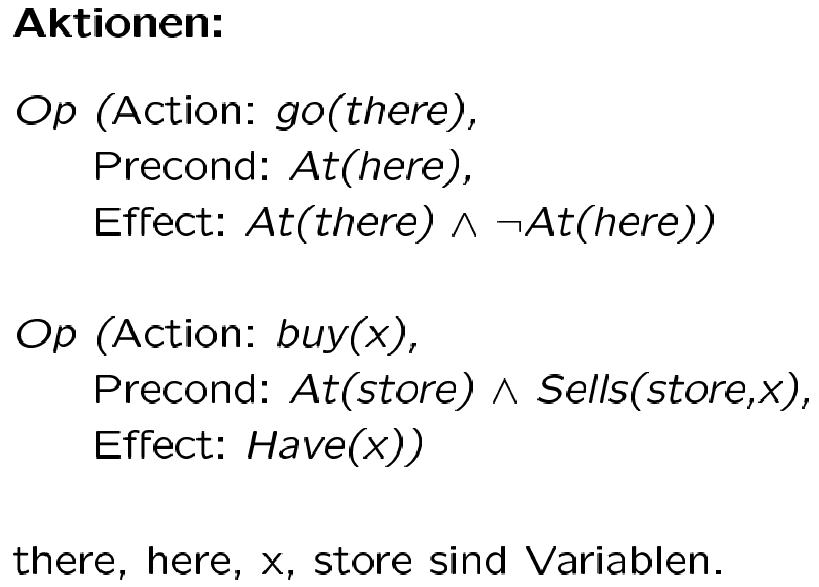 Who defines the operators?
12
Bernhard Nebel
Plan Refinement
Go to the right store…
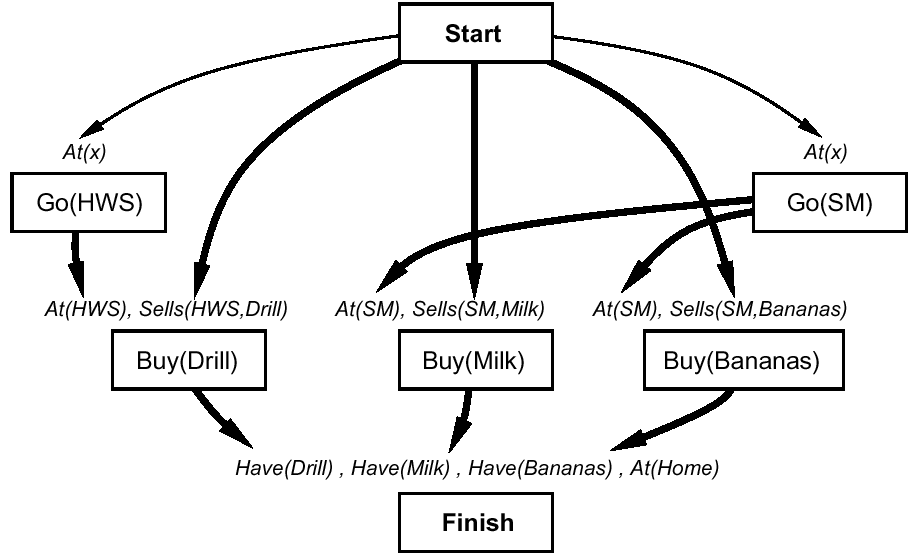 13
Bernhard Nebel
Slow Planning all the Time?
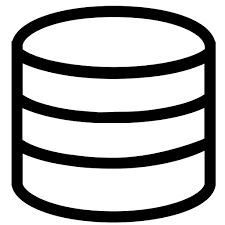 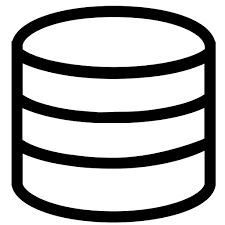 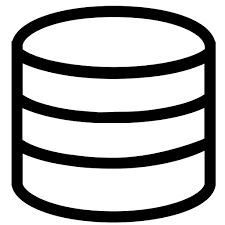 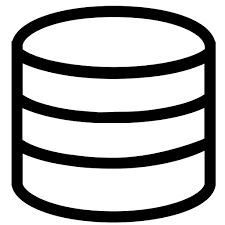 Percepts
Perception
Feedback
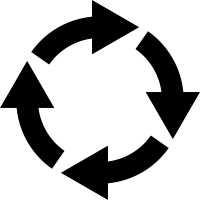 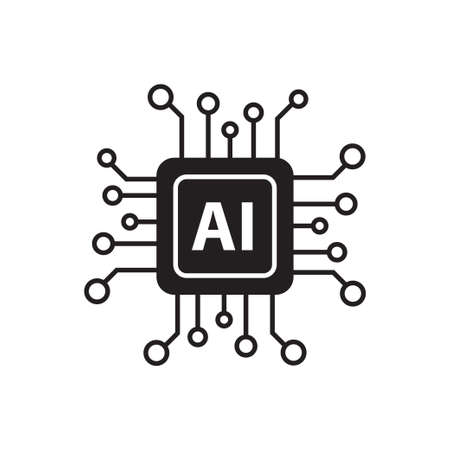 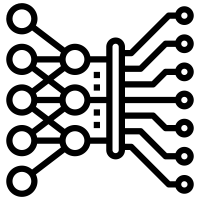 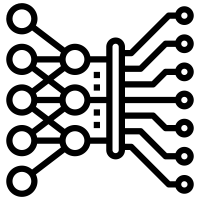 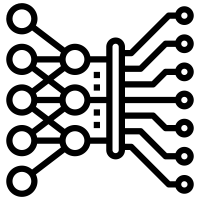 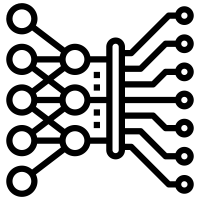 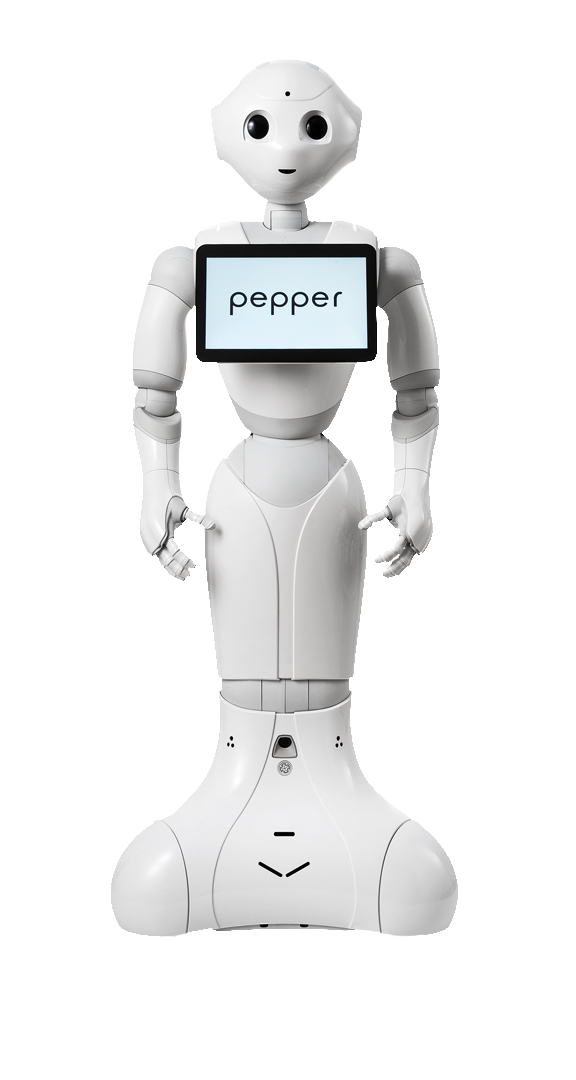 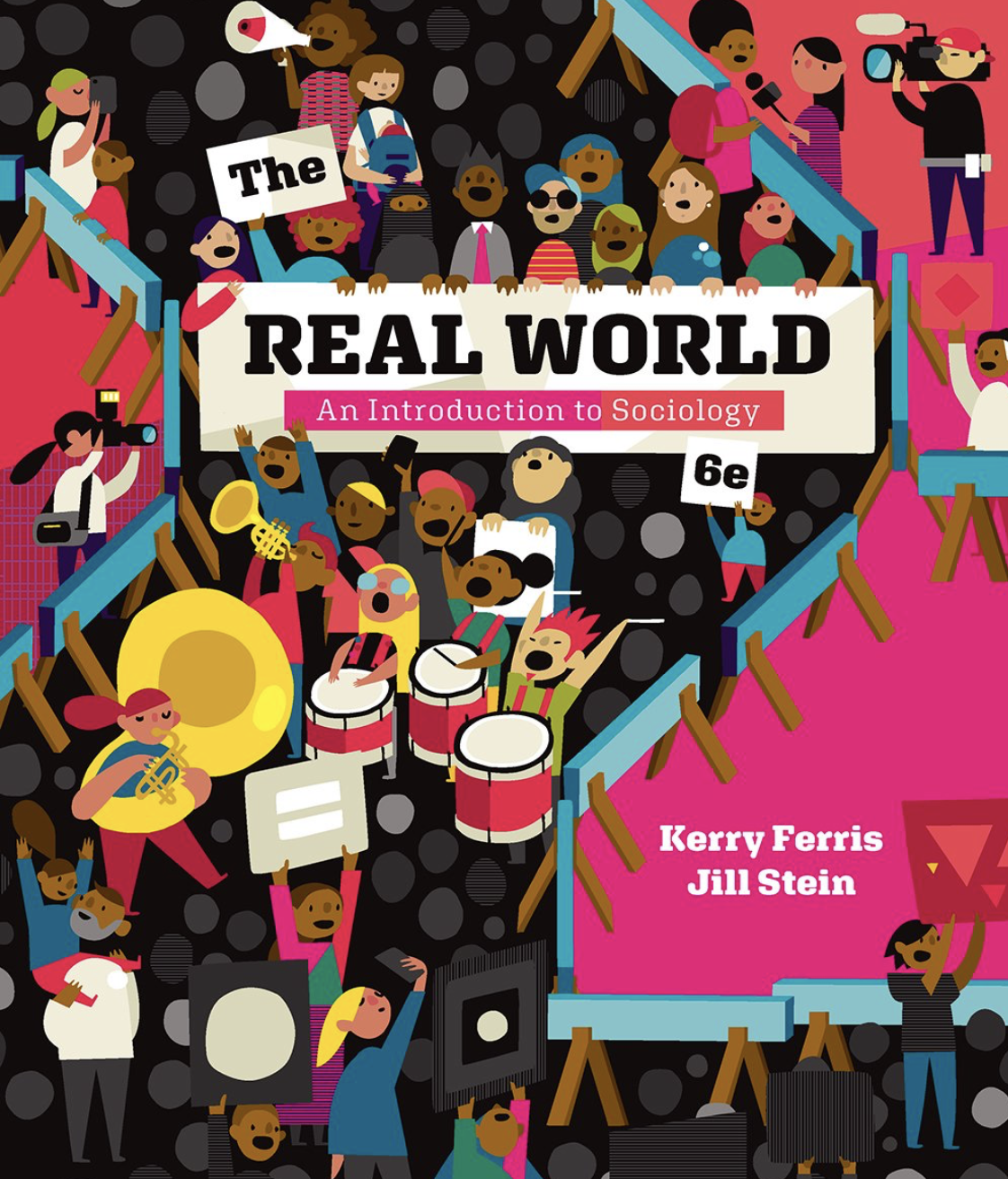 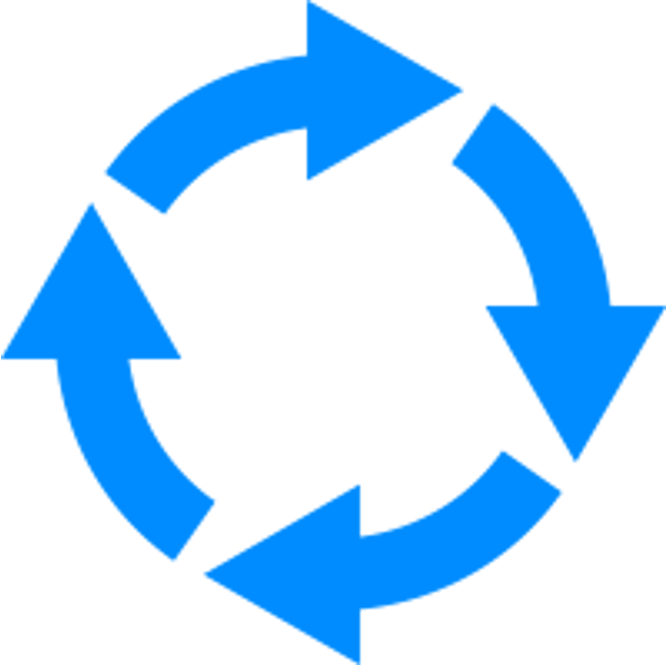 Task Description  Goal
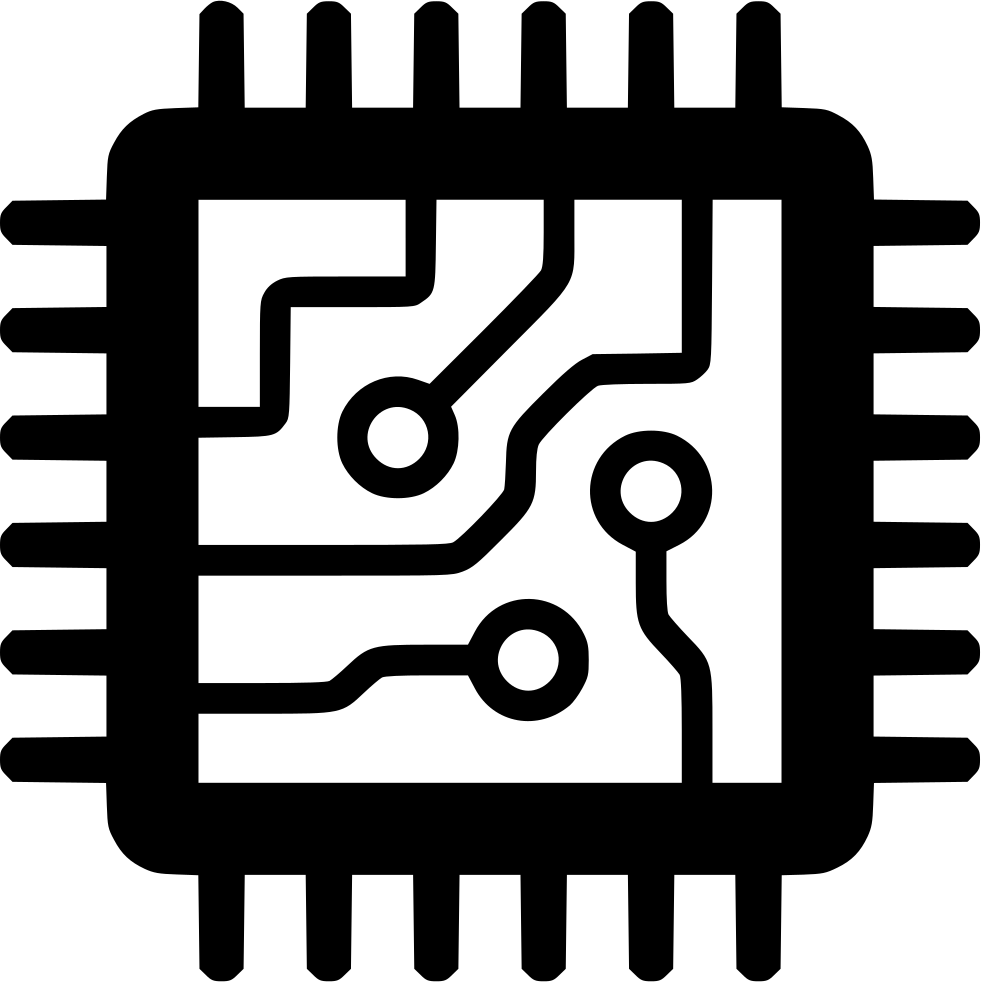 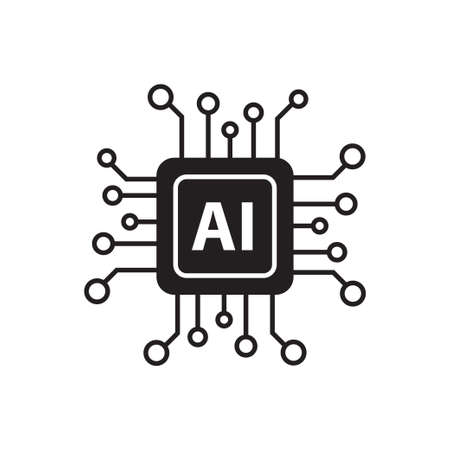 Self reflection
G: “Goals”M: Models
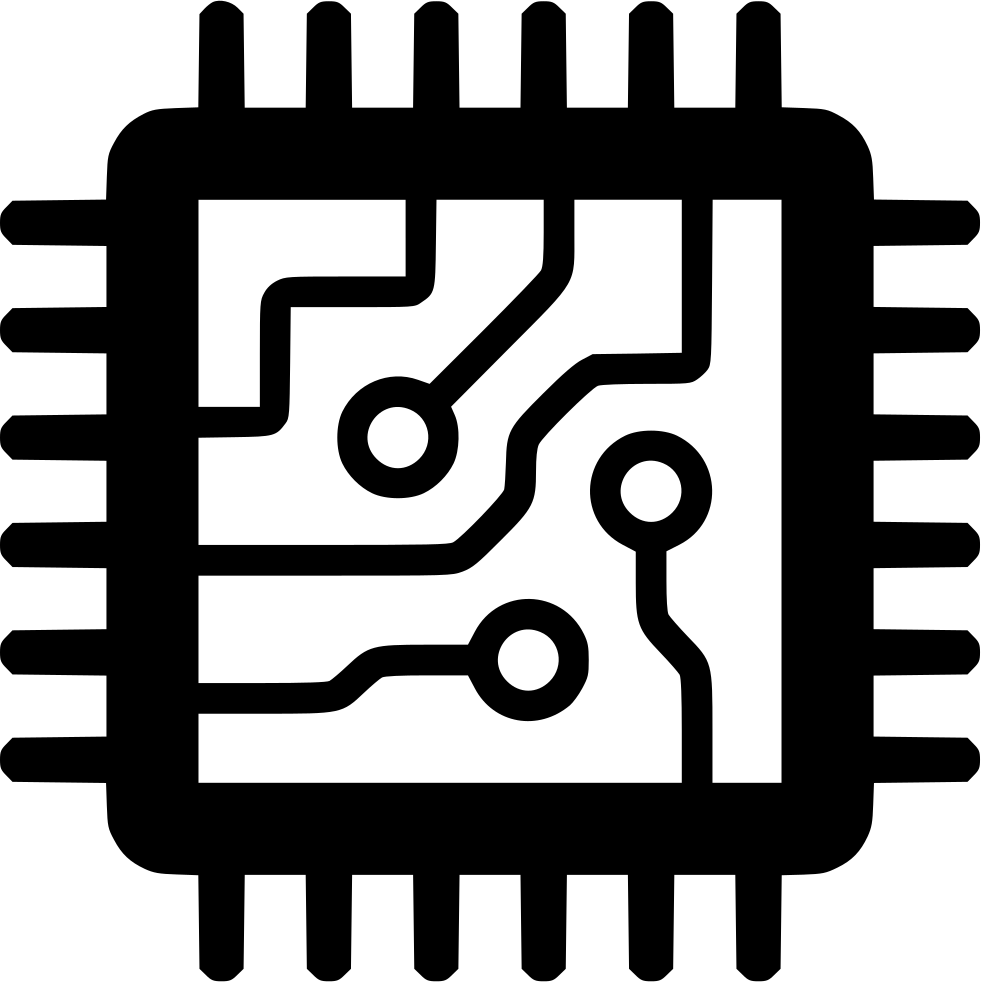 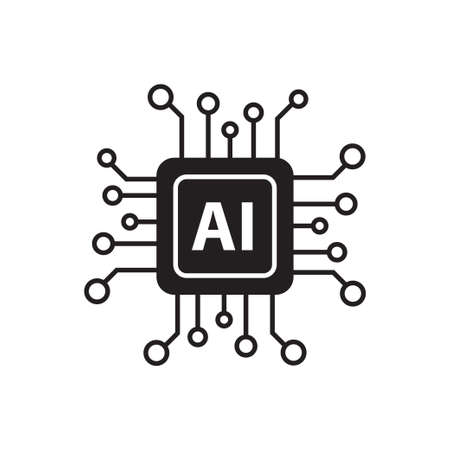 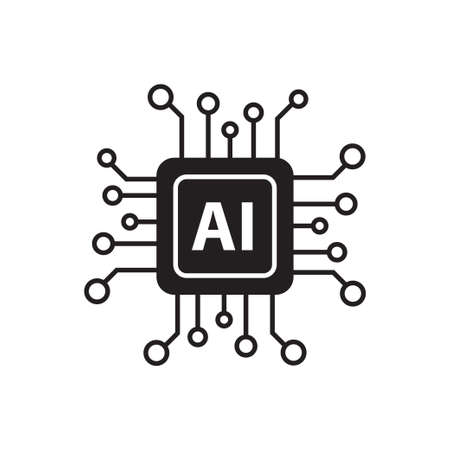 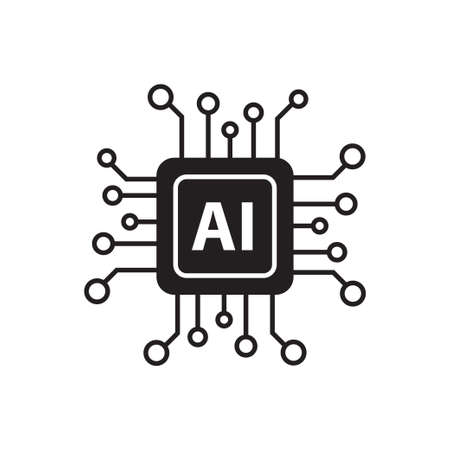 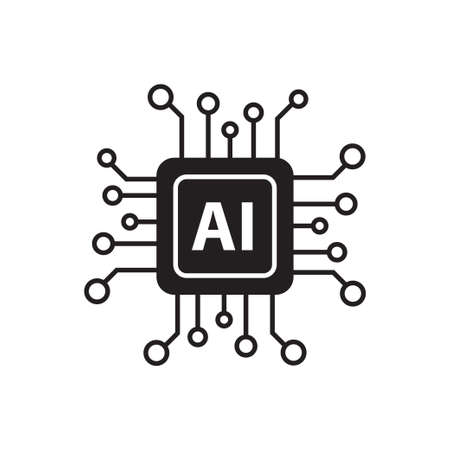 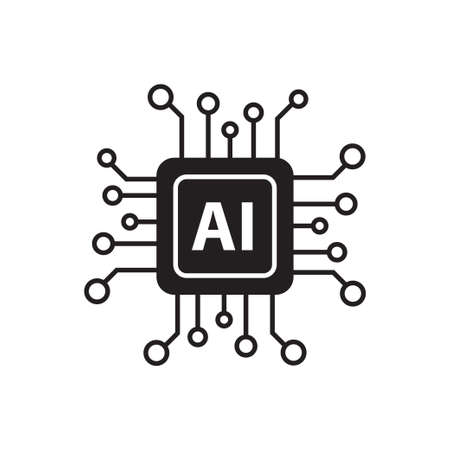 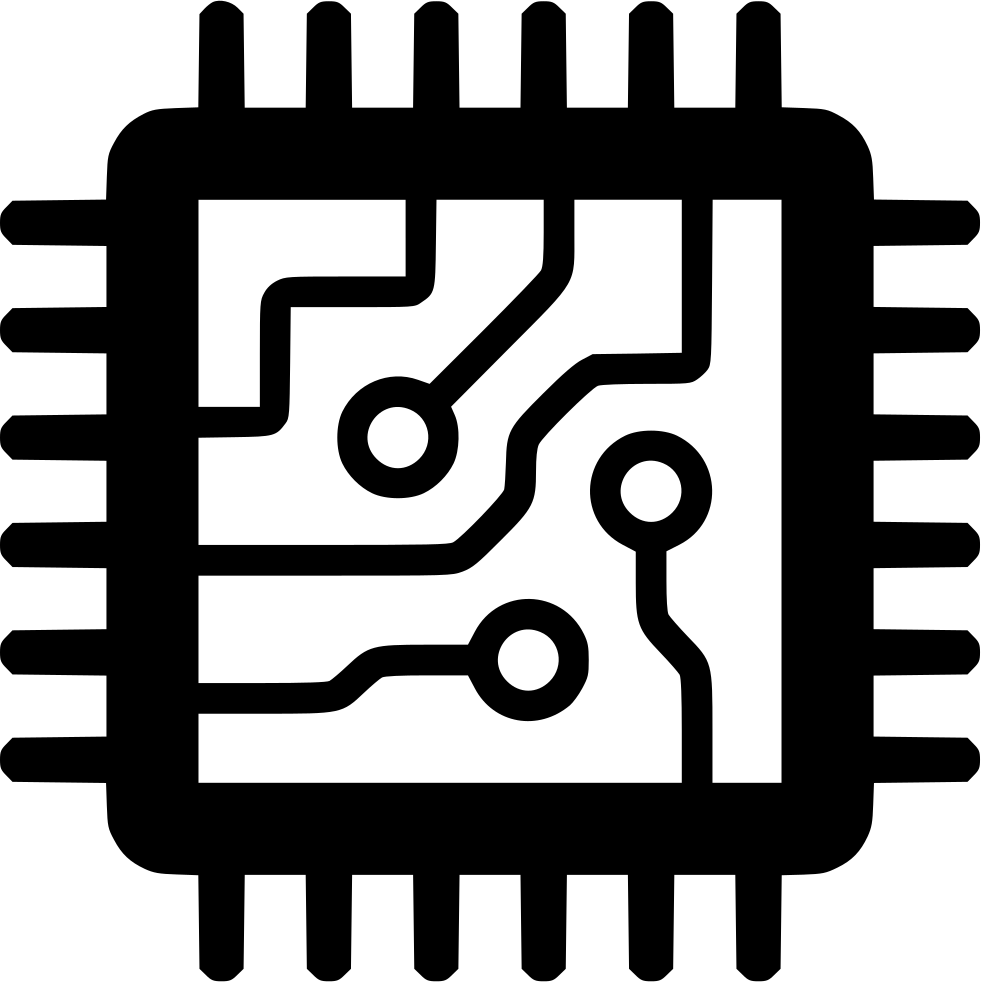 Planningfor explanation
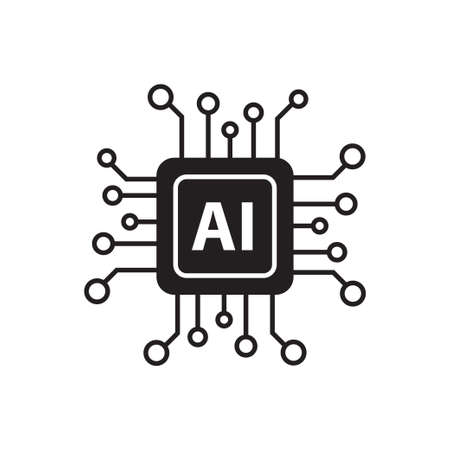 Action Explanation
Action planning
14
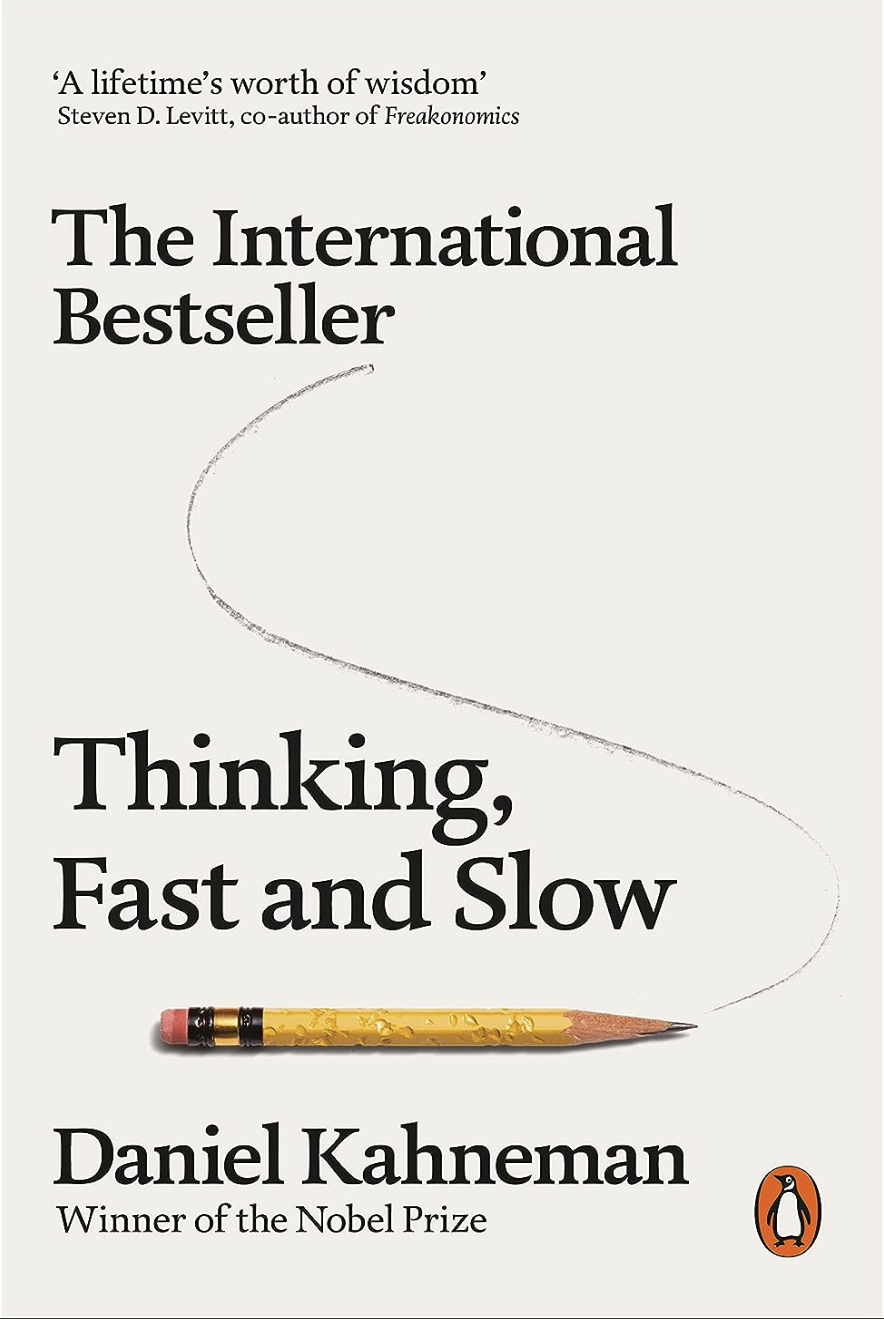 Utility of an Action Sequence
[3,1]
[3,2]
[3,3]
[4,1]
[4,2]
[4,3]
[3,2]
+1
3
[3,2]
[3,3]
[4,2]
-1
2
State space
1
1
2
3
4
APA - Standard Dec.
16
[Speaker Notes: only if the sequence is executed blindly!]
Markov Decision Problem (Defines a Policy)
Act()
	repeat
		s ← sensed state
		if s is terminal then
			exit 
		a ← 𝜋(s)
		perform a
+1
Note that [3,2] is a “dangerous” state that the optimal policy tries to avoid
3
-1
2
1
1
2
3
4
APA - Standard Dec.
17
Acting slow and fast
Need Planning Operators:
Brittleness Problem
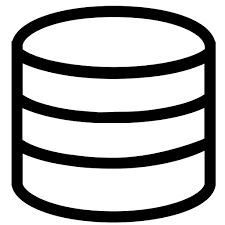 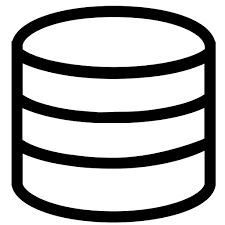 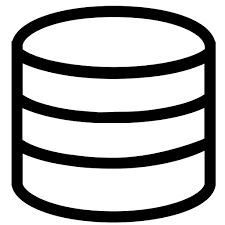 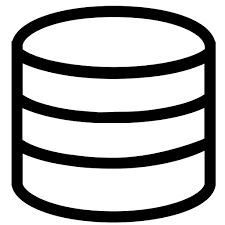 Percepts
Perception
Feedback
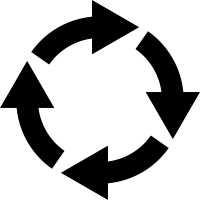 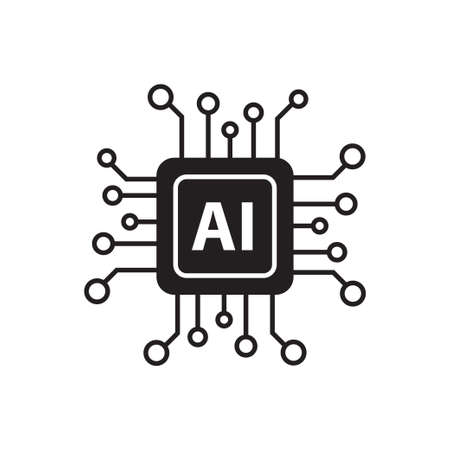 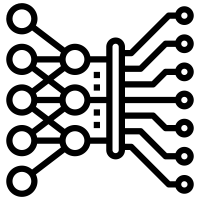 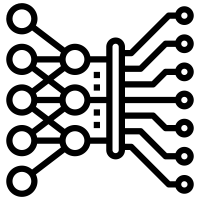 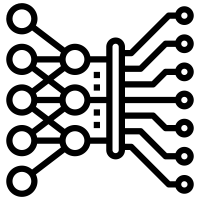 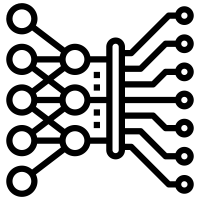 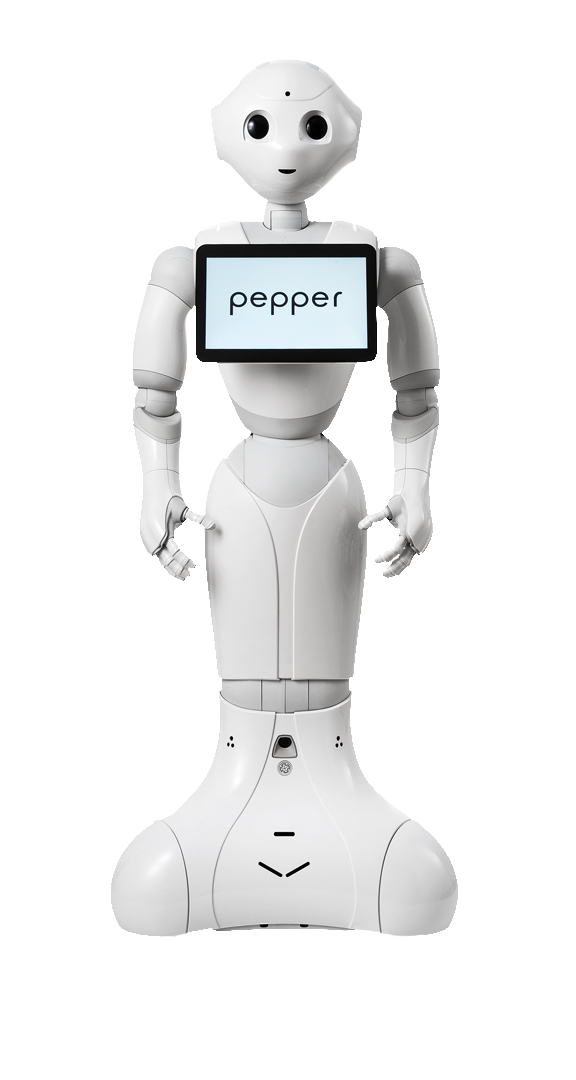 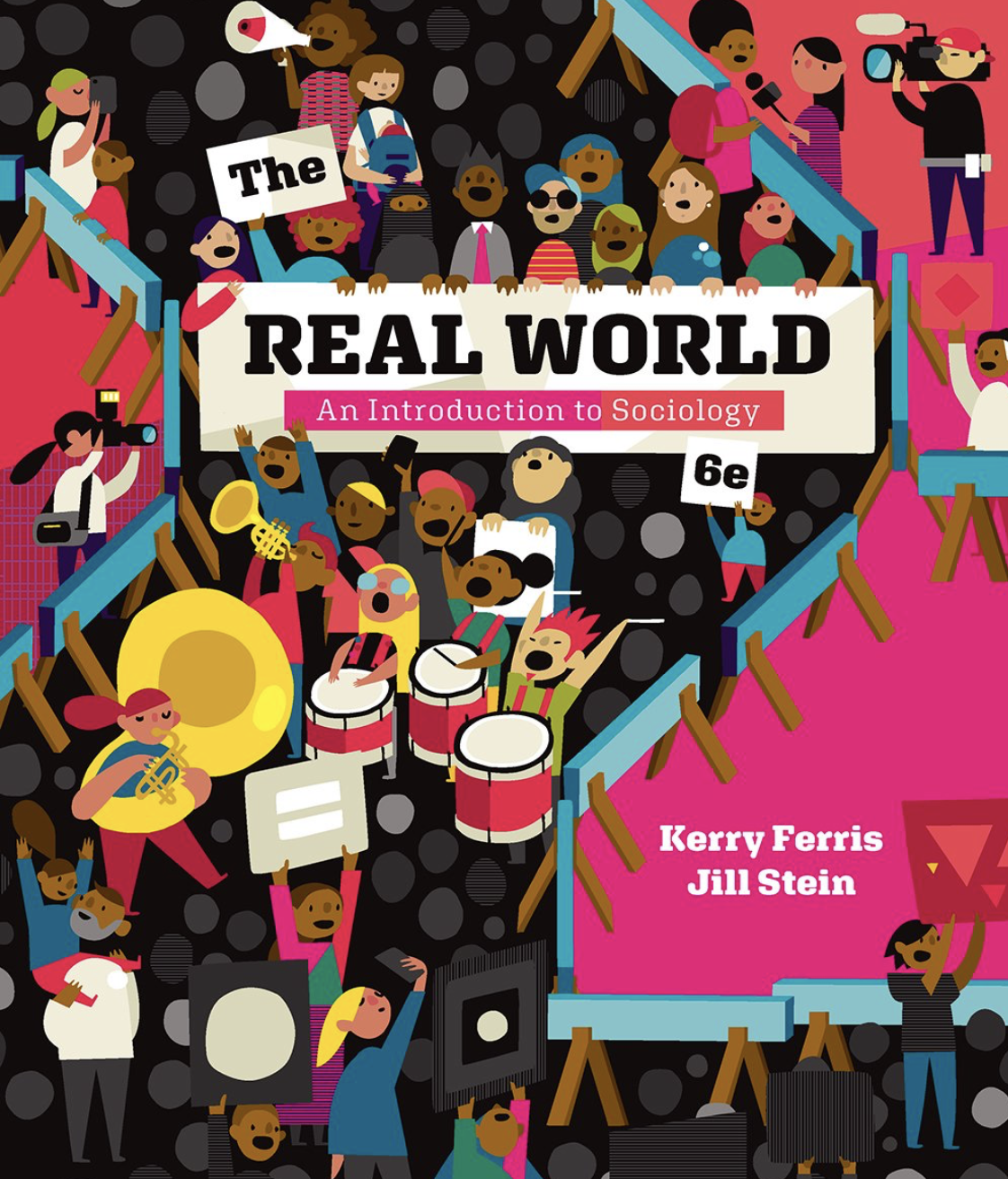 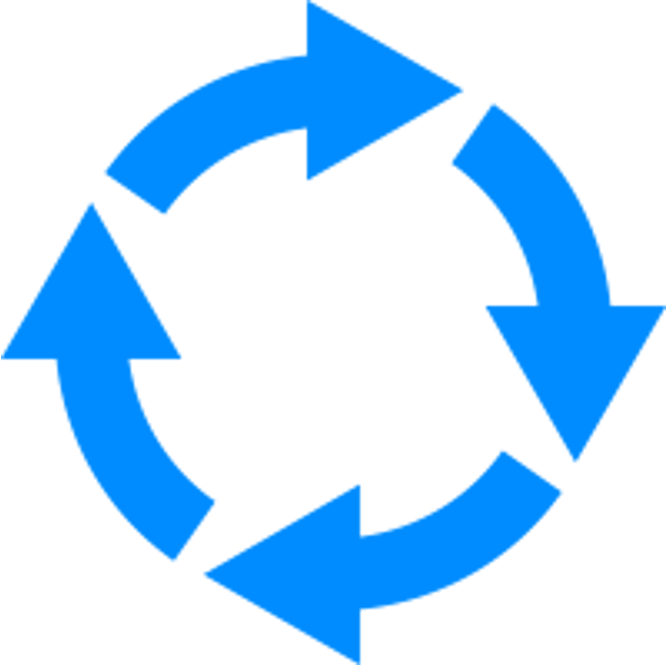 Task Description  Goal
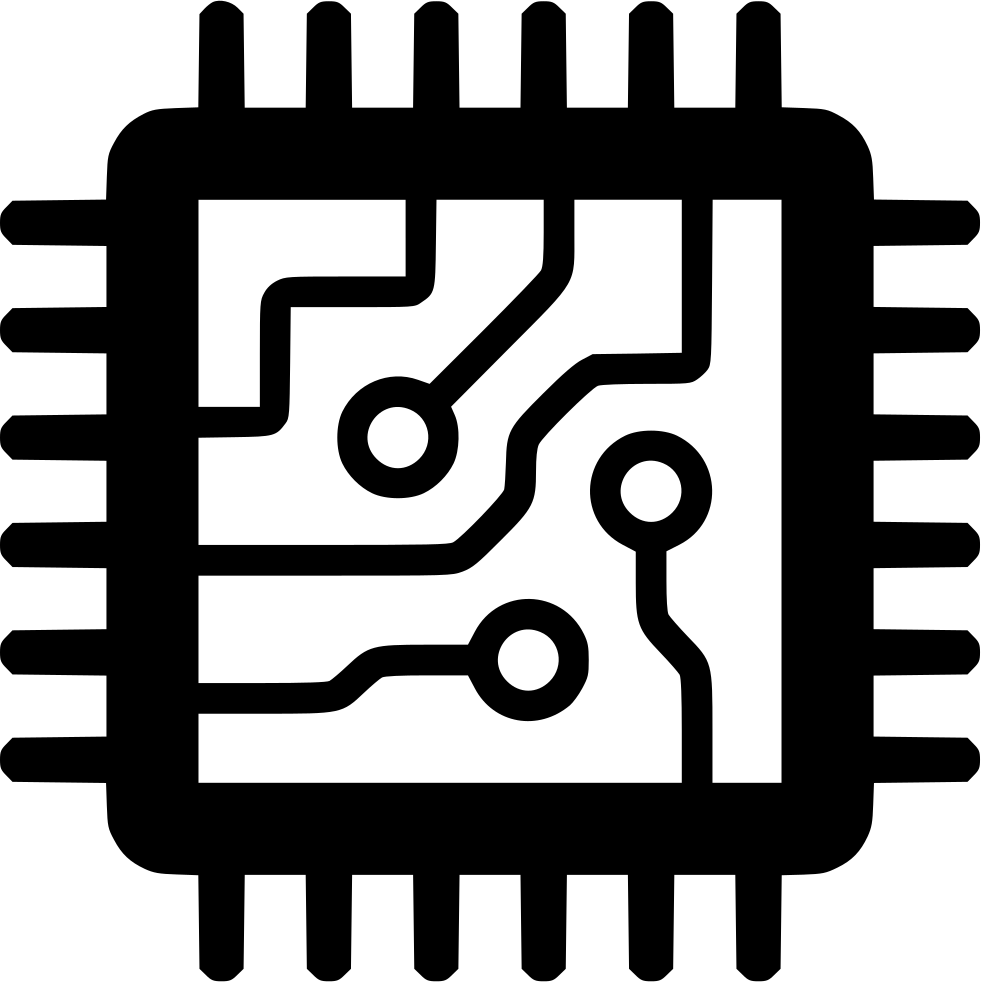 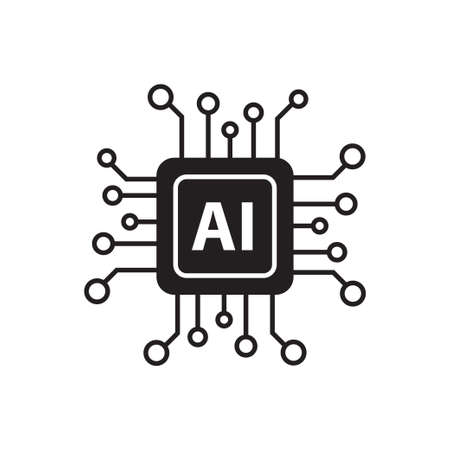 Self reflection
G: “Goals”M: Models
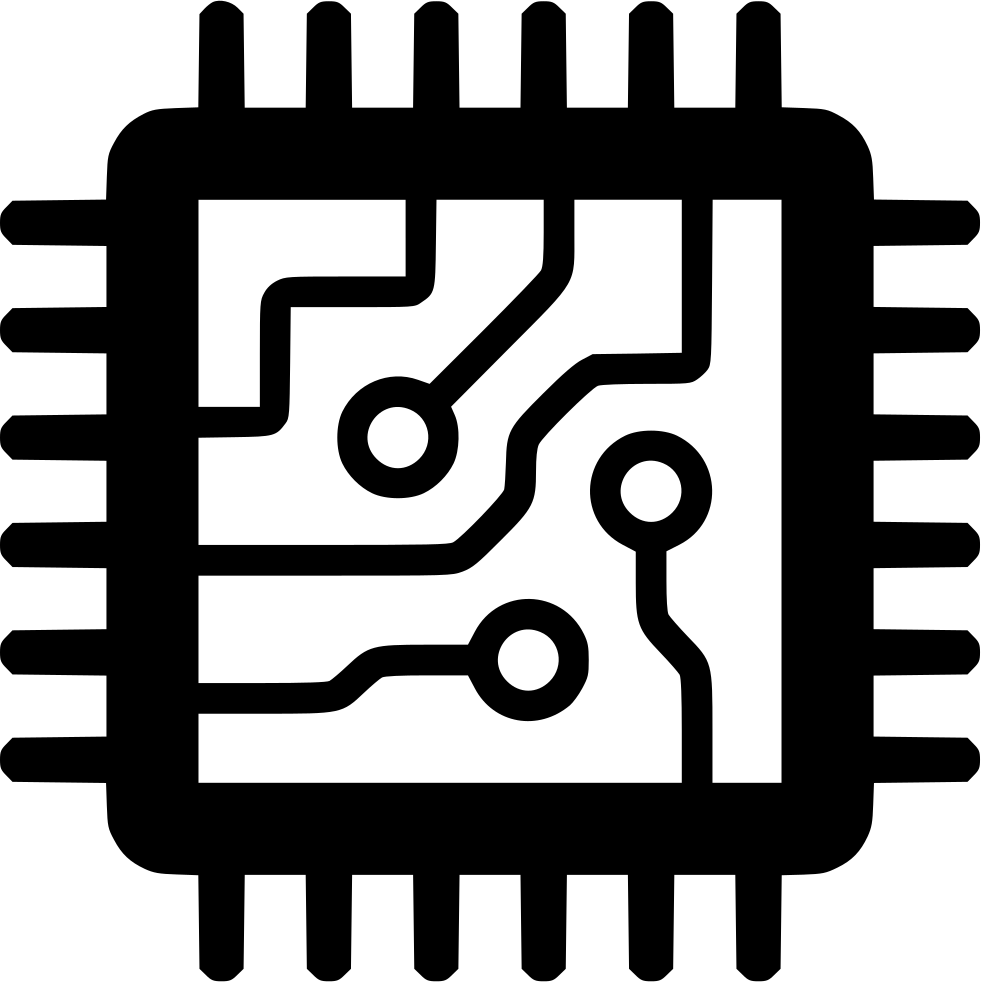 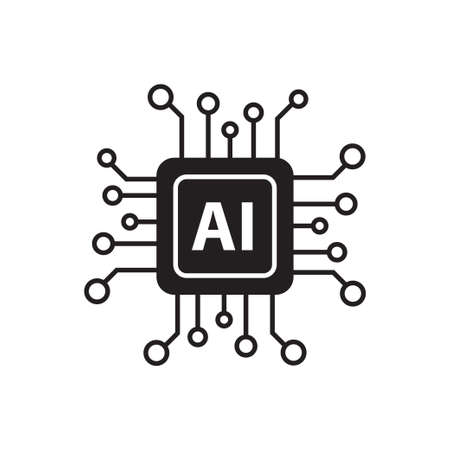 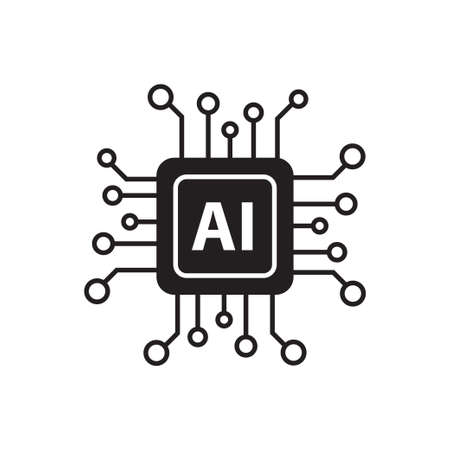 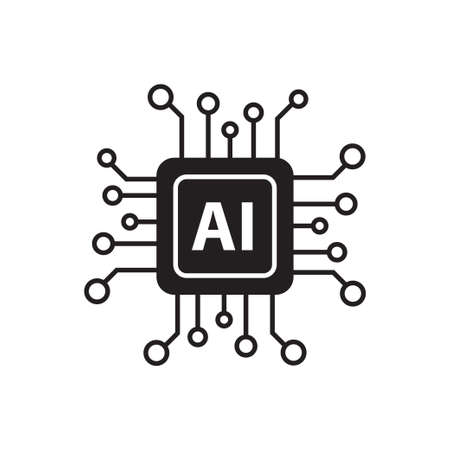 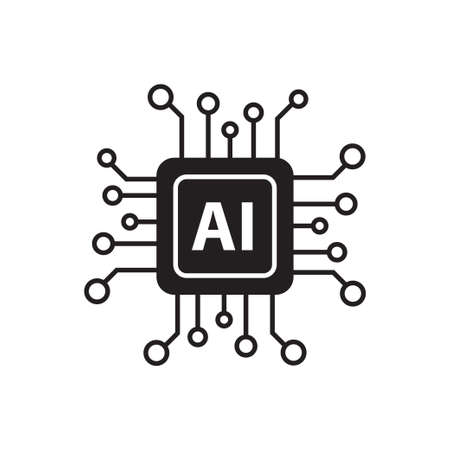 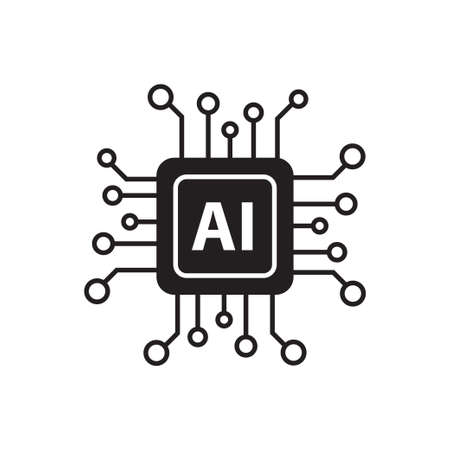 Rely on GPT-4V for planning?
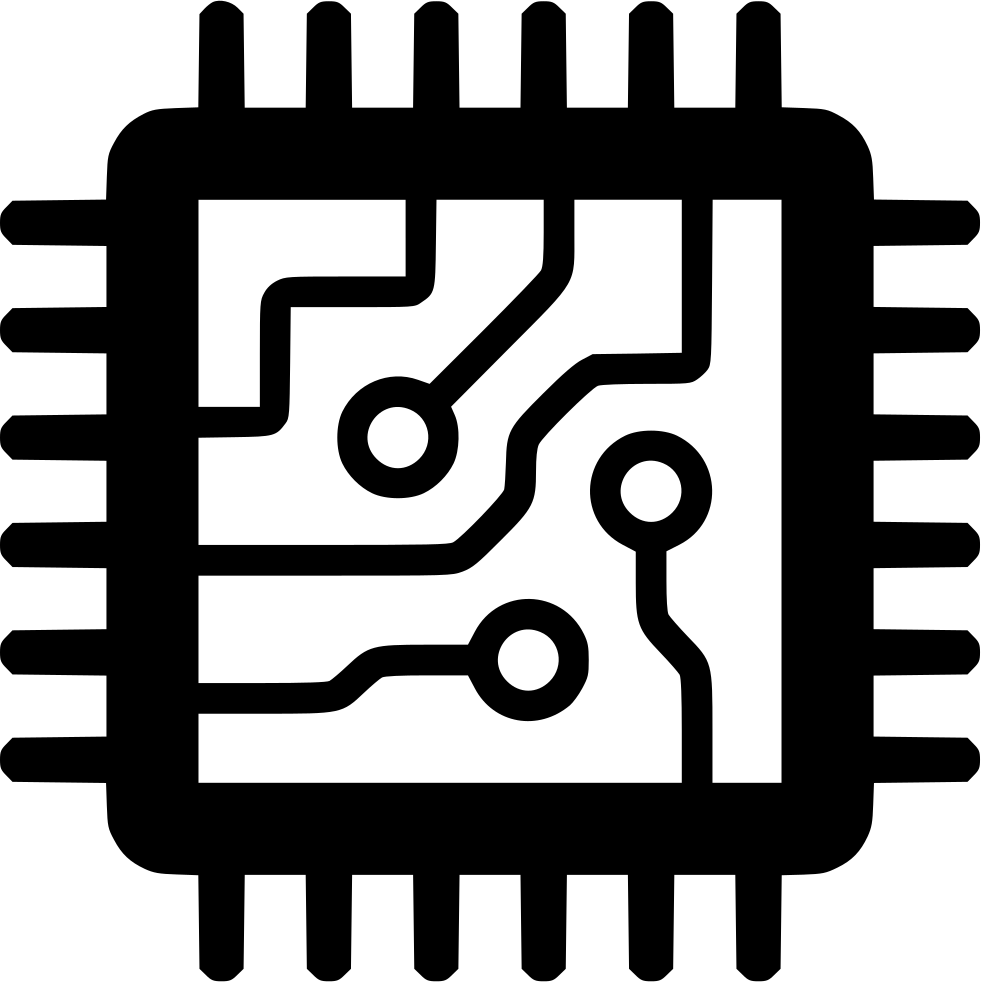 Planningfor explanation
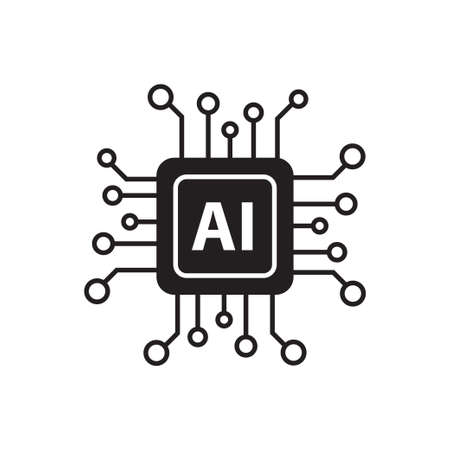 Action Explanation
Action planning
18
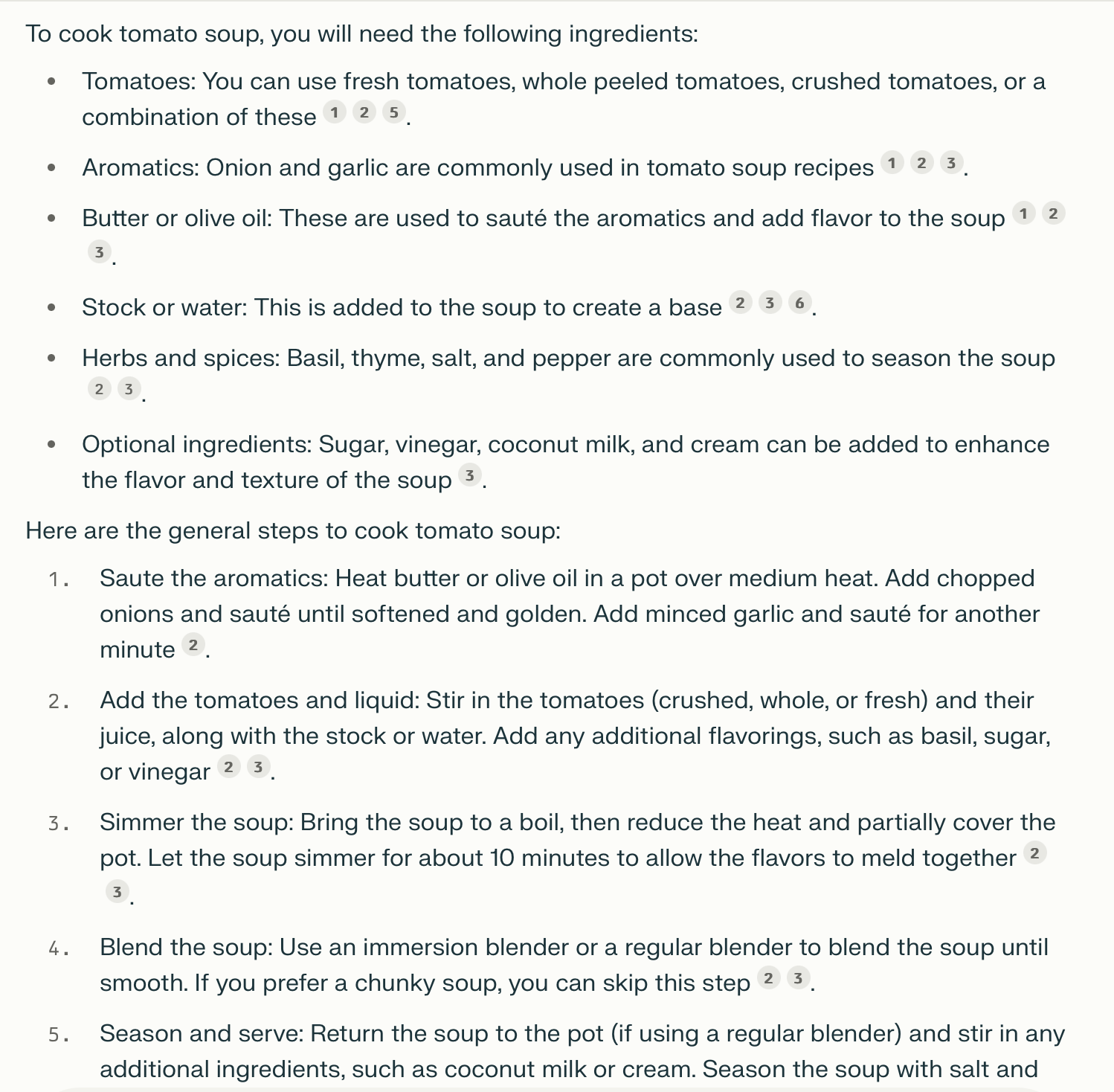 Process LLM output
Parsing
Transformation into:
Objects
Sub-Actions
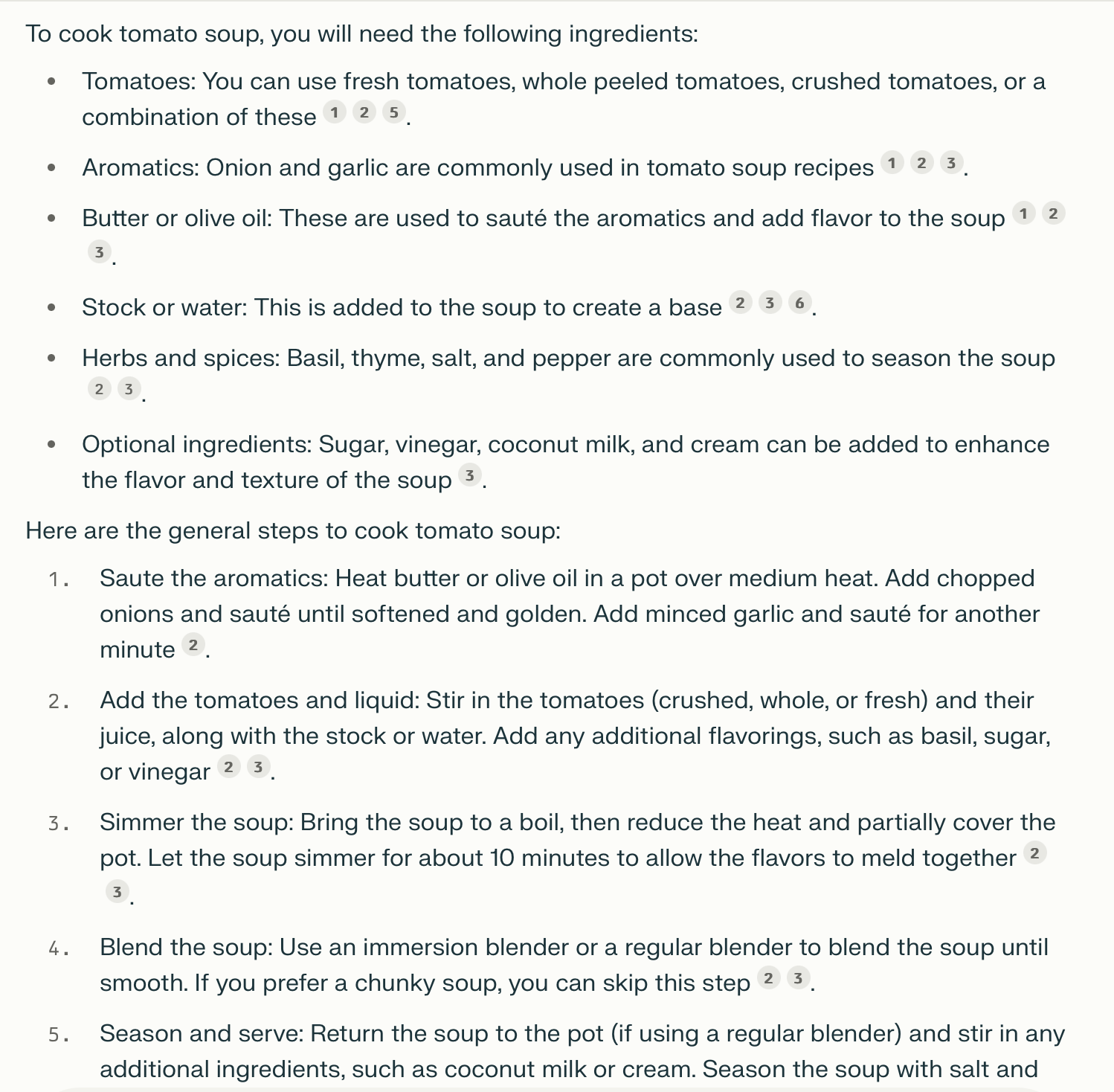 Process LLM output
Parsing
Transformation into:
Objects
Sub-Actions
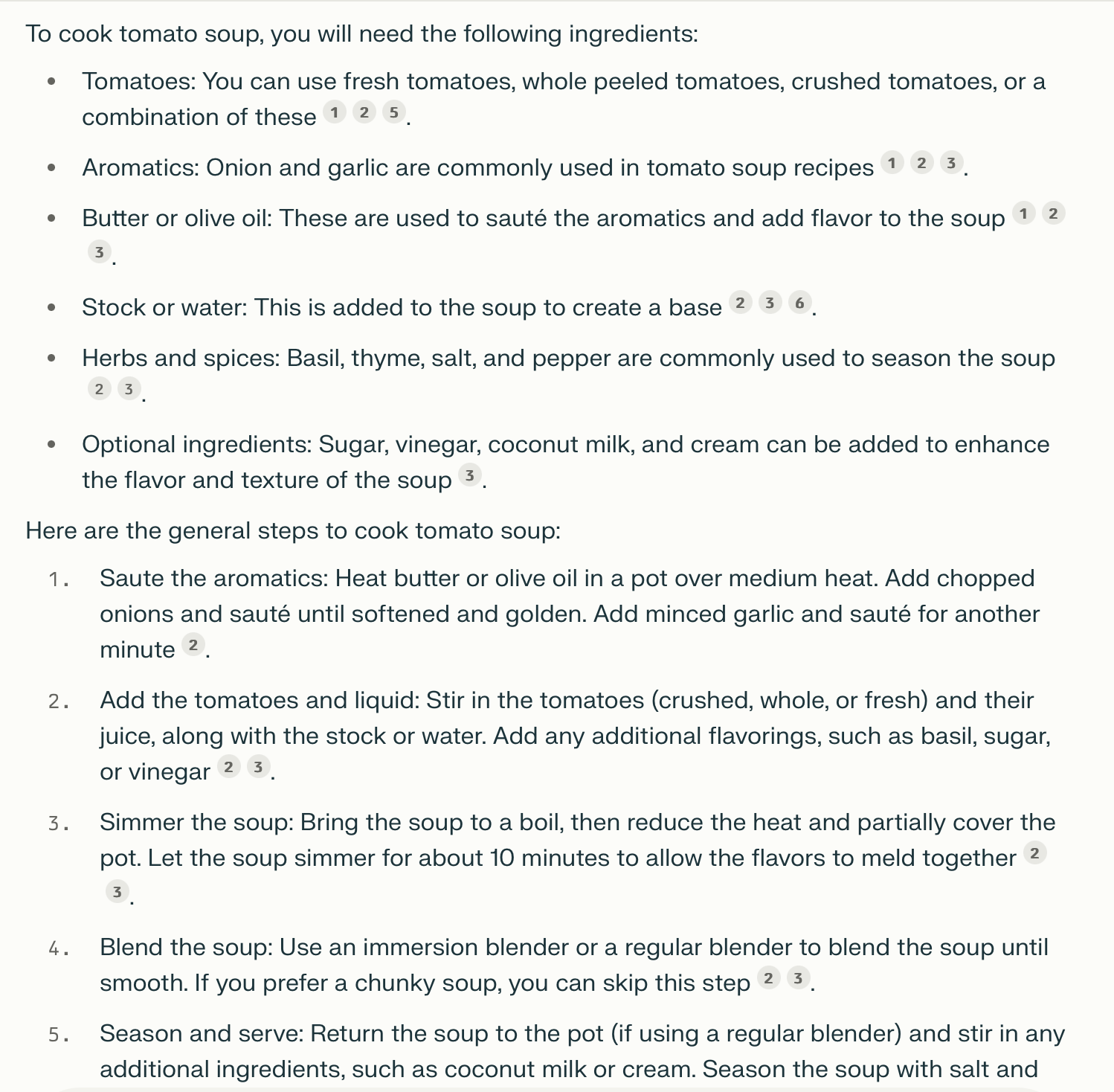 Planning with LLMs?
Prompting
Transformation of output into sub-actions
Further refinement
…
Reductions to base actions
Perplexity.ai
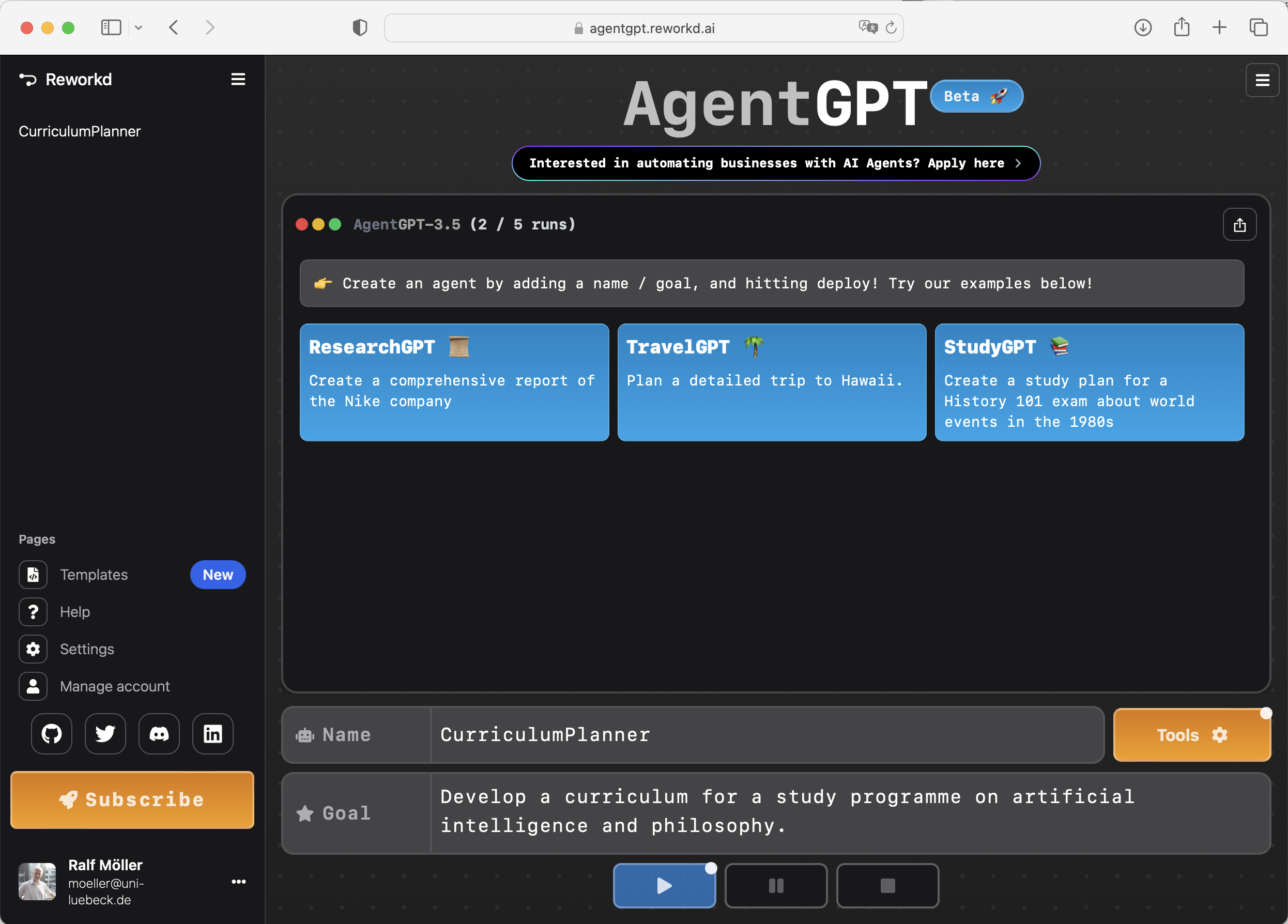 Special case of AutoGPT – more abstract
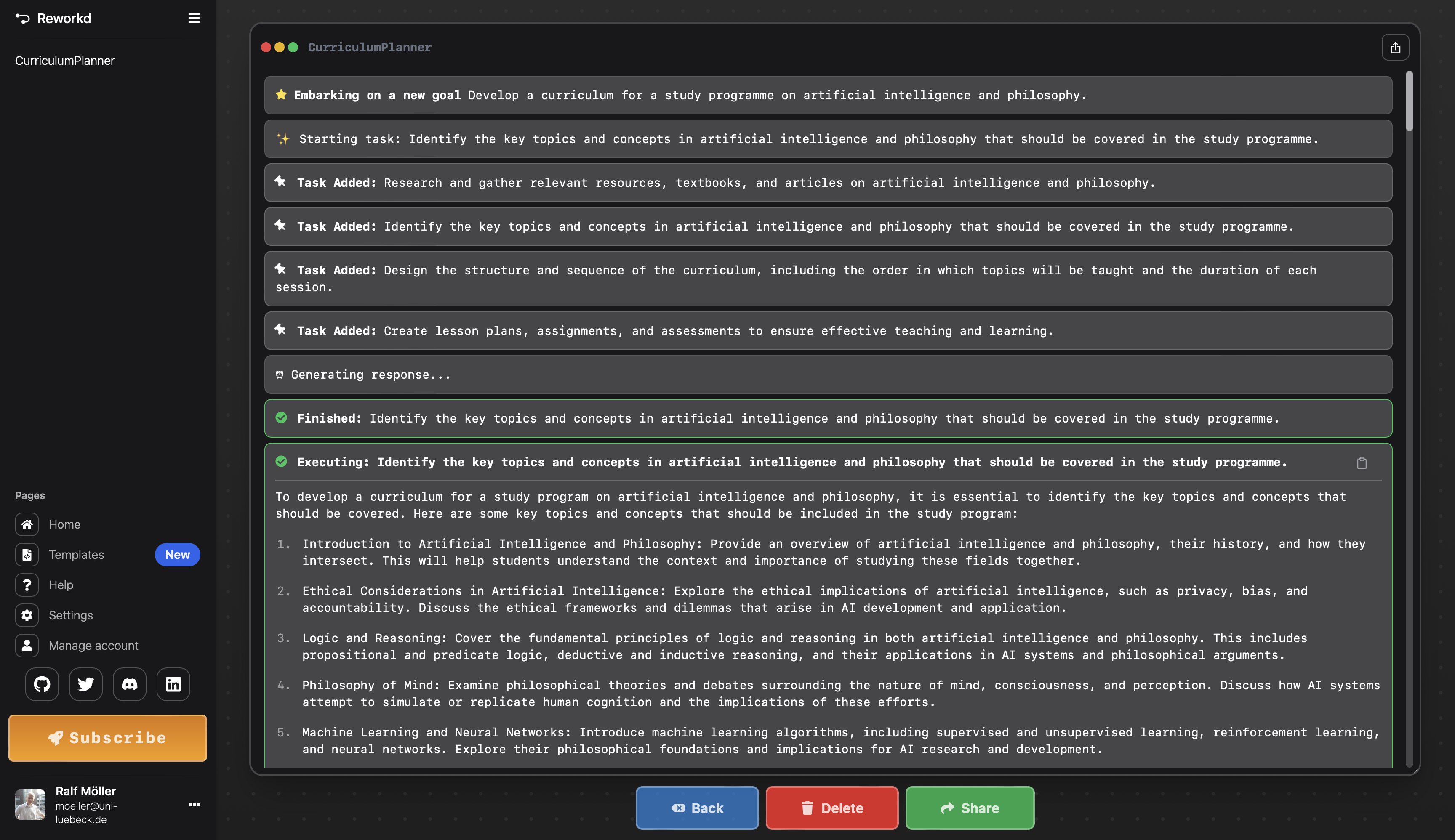 S. Ralf Möller | Data Linking Supported by Generative AI
UQA'2023
GPTs @ Open.AI
Tailored iterations of GPT-4 (called GPTs)
Crafted for distinct purposes 
Enhancing productivity in various tasks ranging from everyday activities to specific professional assignments
No coding required
Connect GPTs to the real world
Basic actions allow GPTs to integrate external data or interact with the real-world. Connect GPTs to databases, plug them into emails, or make them your shopping assistant.
Does this work in a physical world?
It will probably be too slow
Will it be possible to learn a policy and use it in non-critical situations?
FMEA – Failure Mode and Effect Analysis
Systematische, proaktive Methode zur Analyse und Behandlung möglicher Fehler 
System als Graph mit
Komponenten
Funktionen
Failures
Berücksichtigung von Schweregrad,Auftretens- undEntdeckungswahrscheinlichkeit 
Weit verbreitet inAutomobilindustrie, Luft- undRaumfahrt, Rüstungsindustrie,…
Component

Function

Error / Failure

Measure
Ventilator
Ventilation unit
Provide pressure
PEEP to small
…
…
…
10.11.23
26
FMEA in Medical Domain
Based on Failure-Mode and Effects Analsis (FMEA)
System “Human" as a graph with
Components / ”Anatomy”
Funktions / “Physiology” 
Failures / “Pathology”
+ Universal patient-independent 		knowledge base
-   Manual development (currently)
Human
Component

Function

Error / Failure

Measure
Pulmonary System
Supply too low
Oxygen supply
Providevolume
Volume 
too low
Alveolar space
Atelectasis
Alveoli
Gas exchange
Increase PEEP
…
…
…
Ventilator
Causality
Ventilation unit
Provide pressure
PEEP to small
…
…
…
10.11.23
27
Project MCEA
Reasoning about specific patient
Semantics: Markov Decision Process, which, in turn, defines a policy
-
-
-O+2
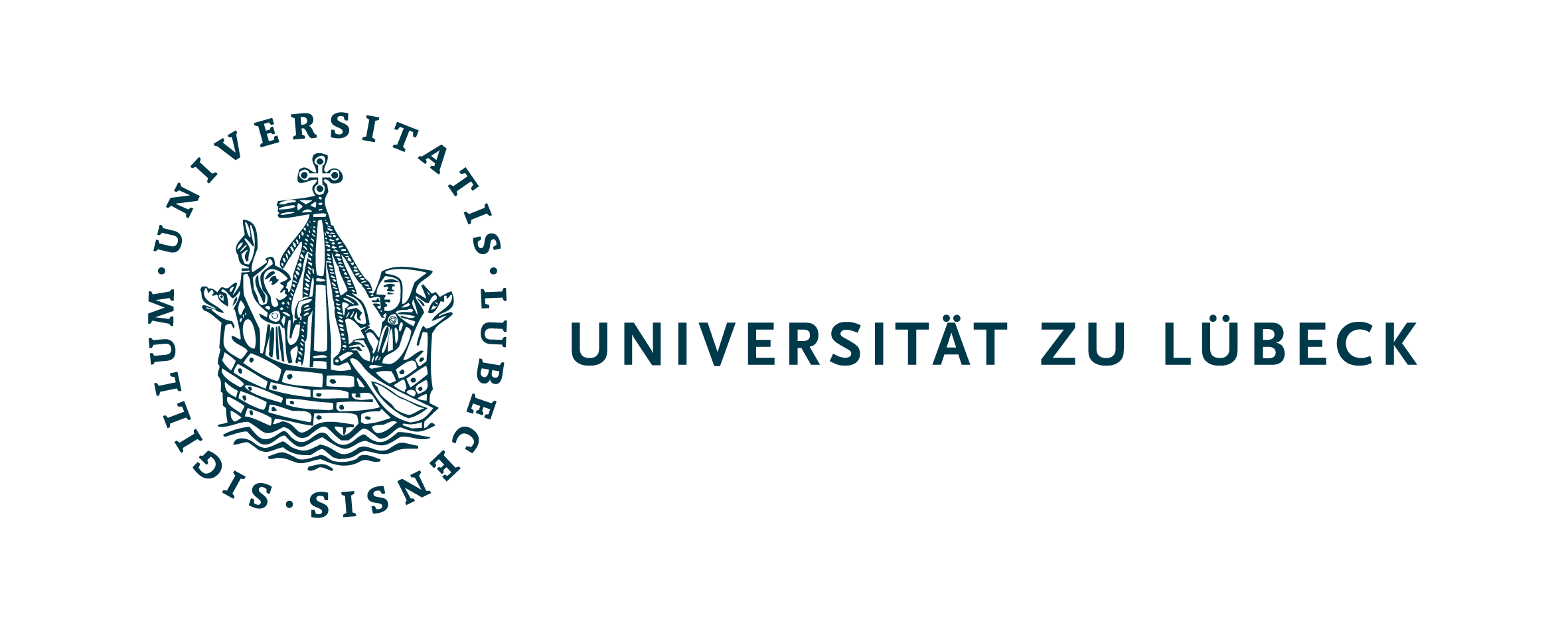 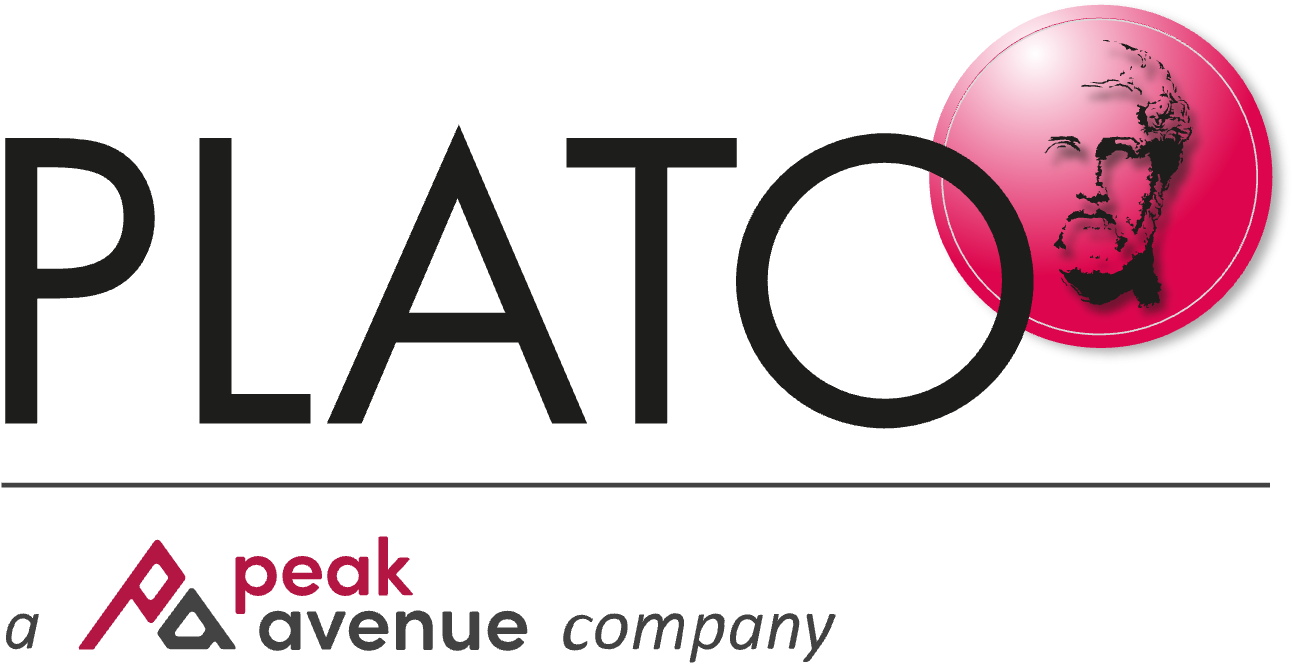 e1ns
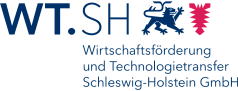 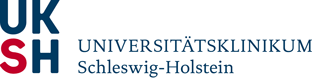 28
Can be anything:Graphs, texts, …
Retrieval-Augmented Generation (RAG)
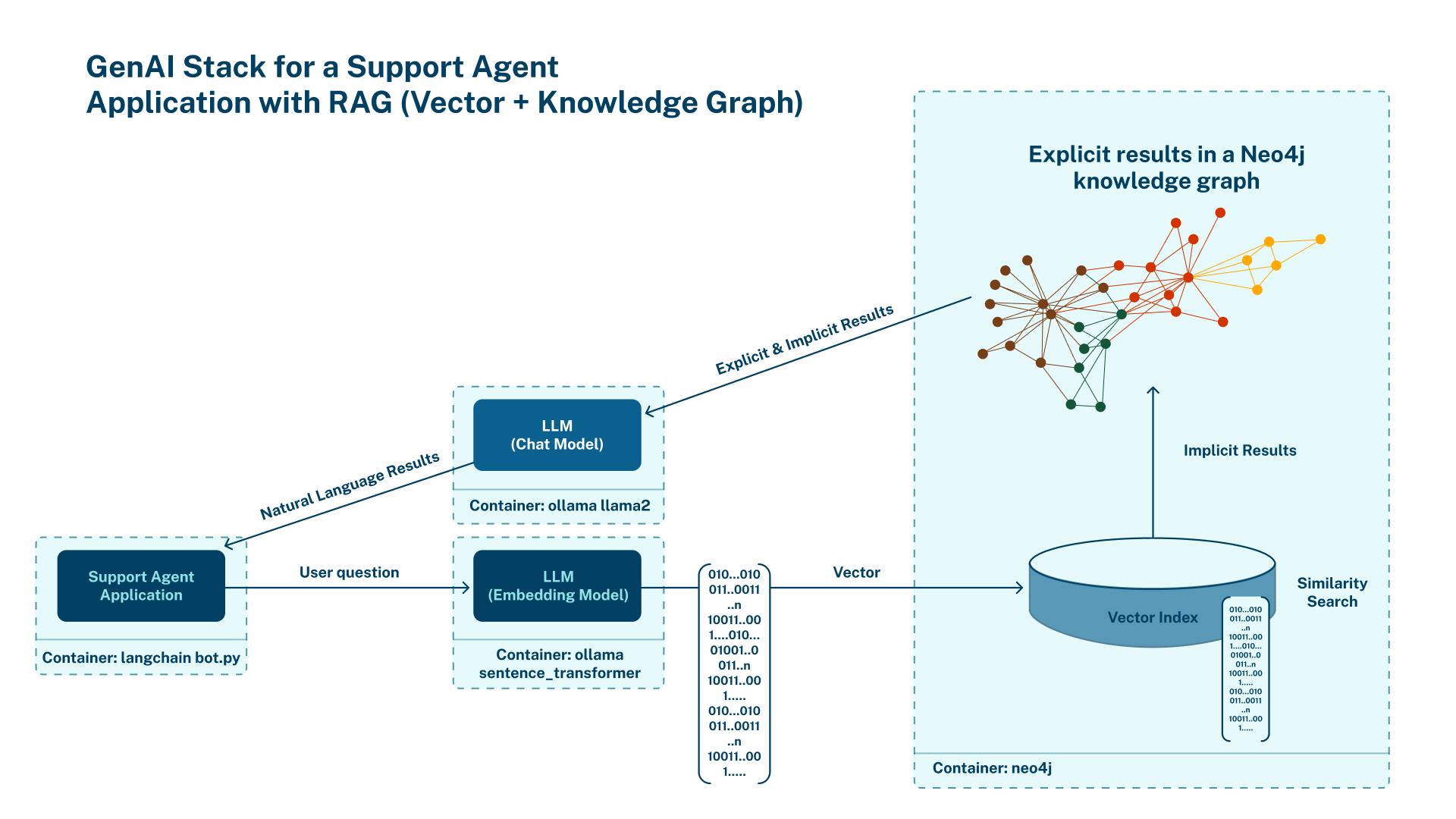 Ü+
Flat integration
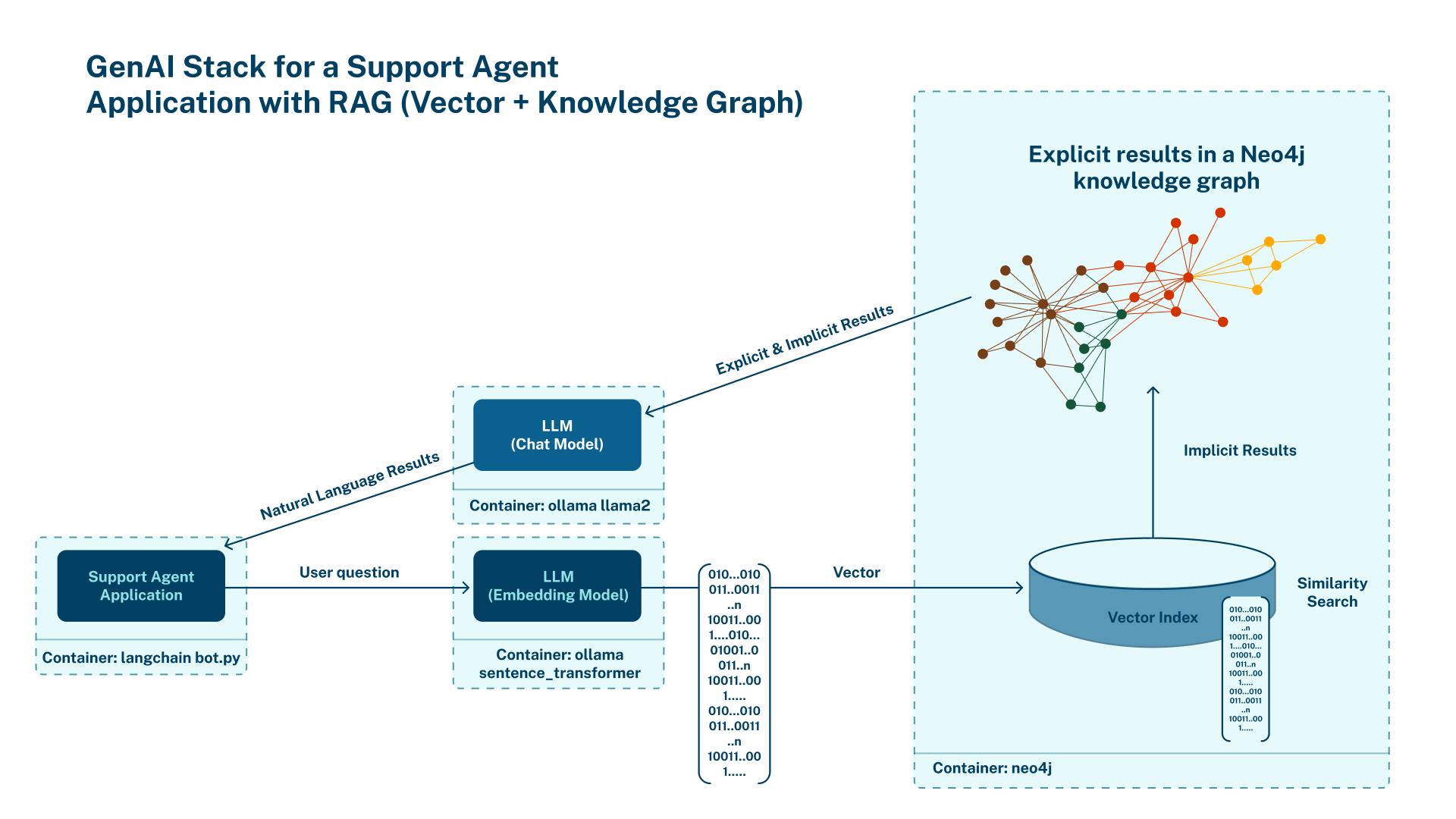 modifiziert nach [https://neo4j.com/developer-blog/genai-app-how-to-build/]
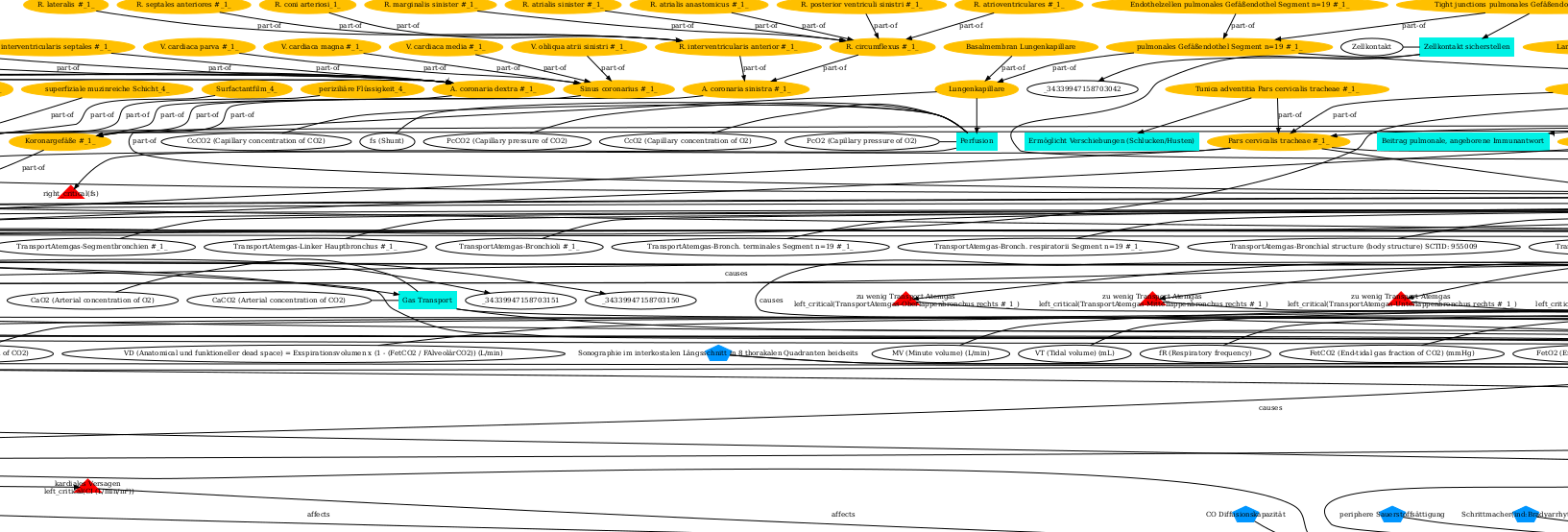 Very Large Knowledge Graph
GenAI (LMs) and Formal Models (FMs): LMFMs
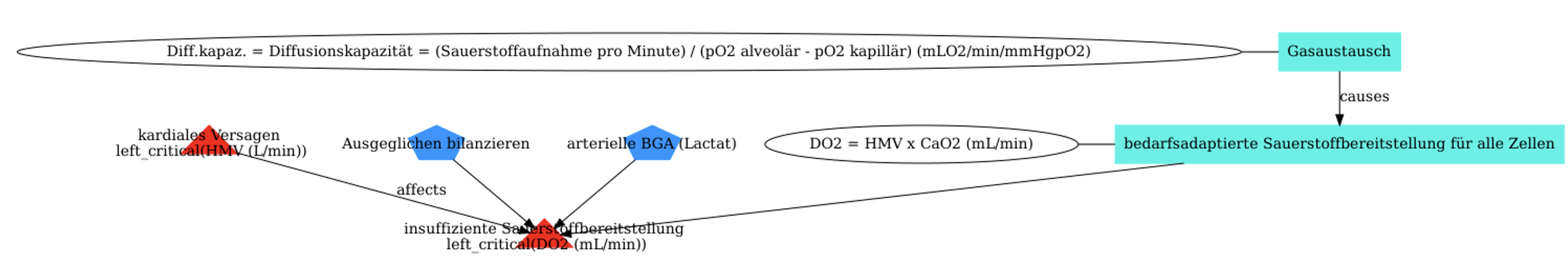 LLM
What may be thecause of insufficient DO2?
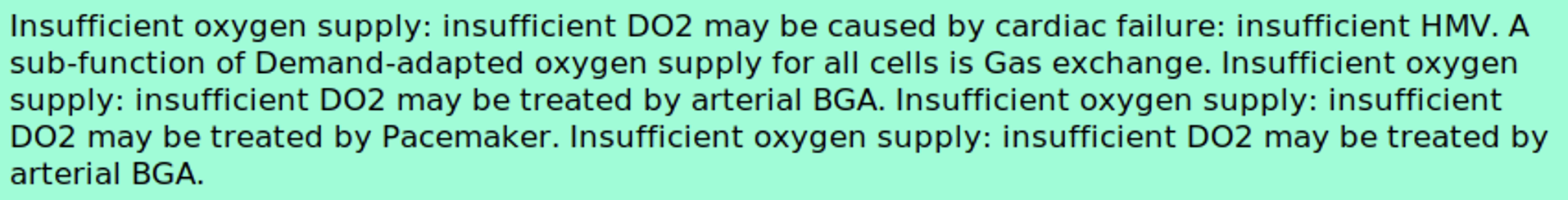 Train a combined model LMFM
Deep integration
Automatically derive relevant graph parts
Understanding the world pays back
We can generate situation-specific MDPs from text
Automatically derive MDPs
Thanks for yourattention
RalfM